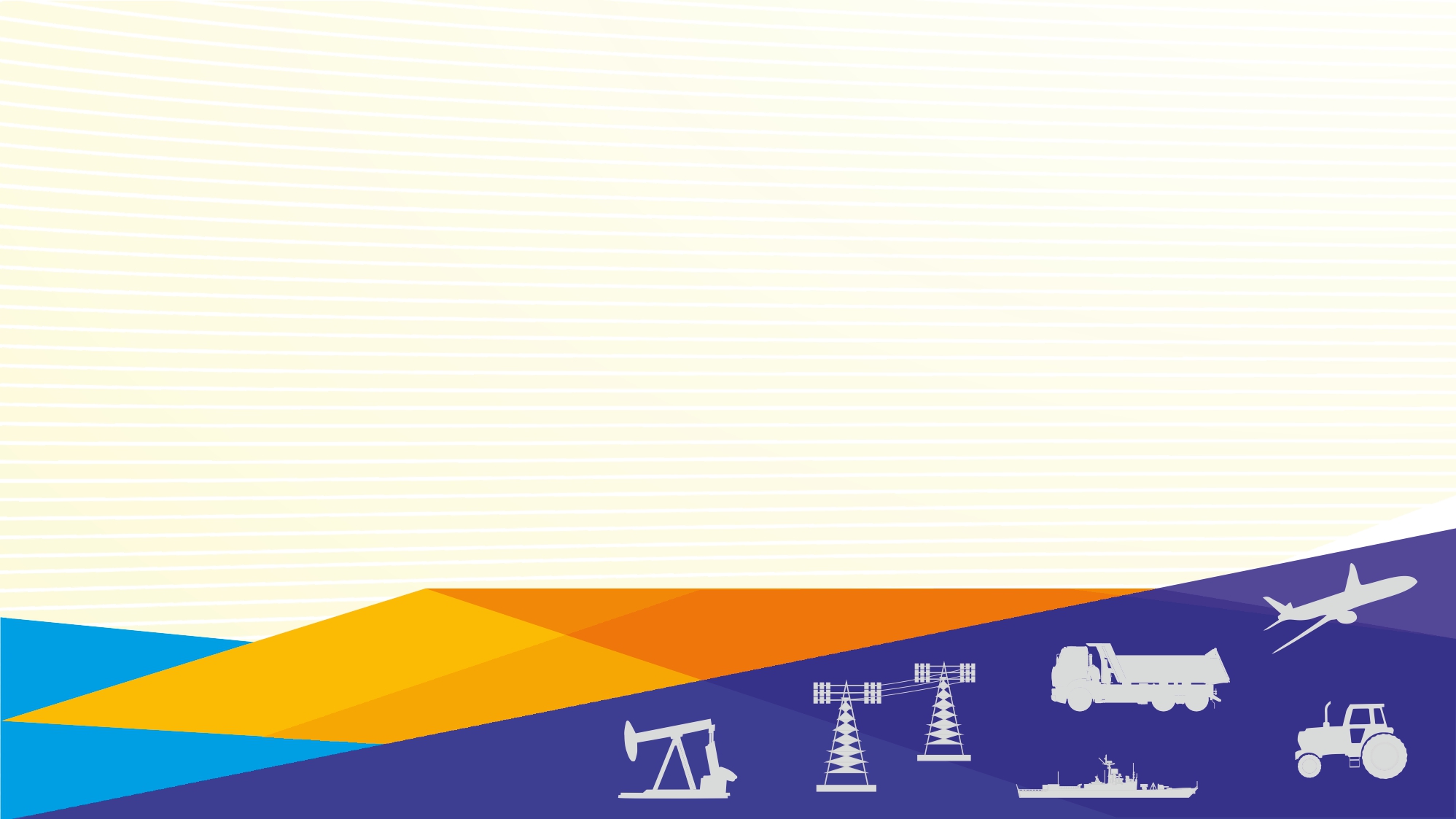 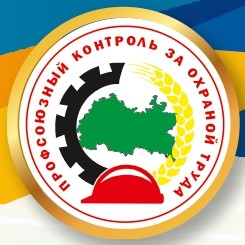 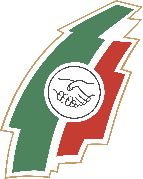 Кузьмичева Елена Ивановна

Председатель Федерации профсоюзов Республики Татарстан
Казань, 2019 г.
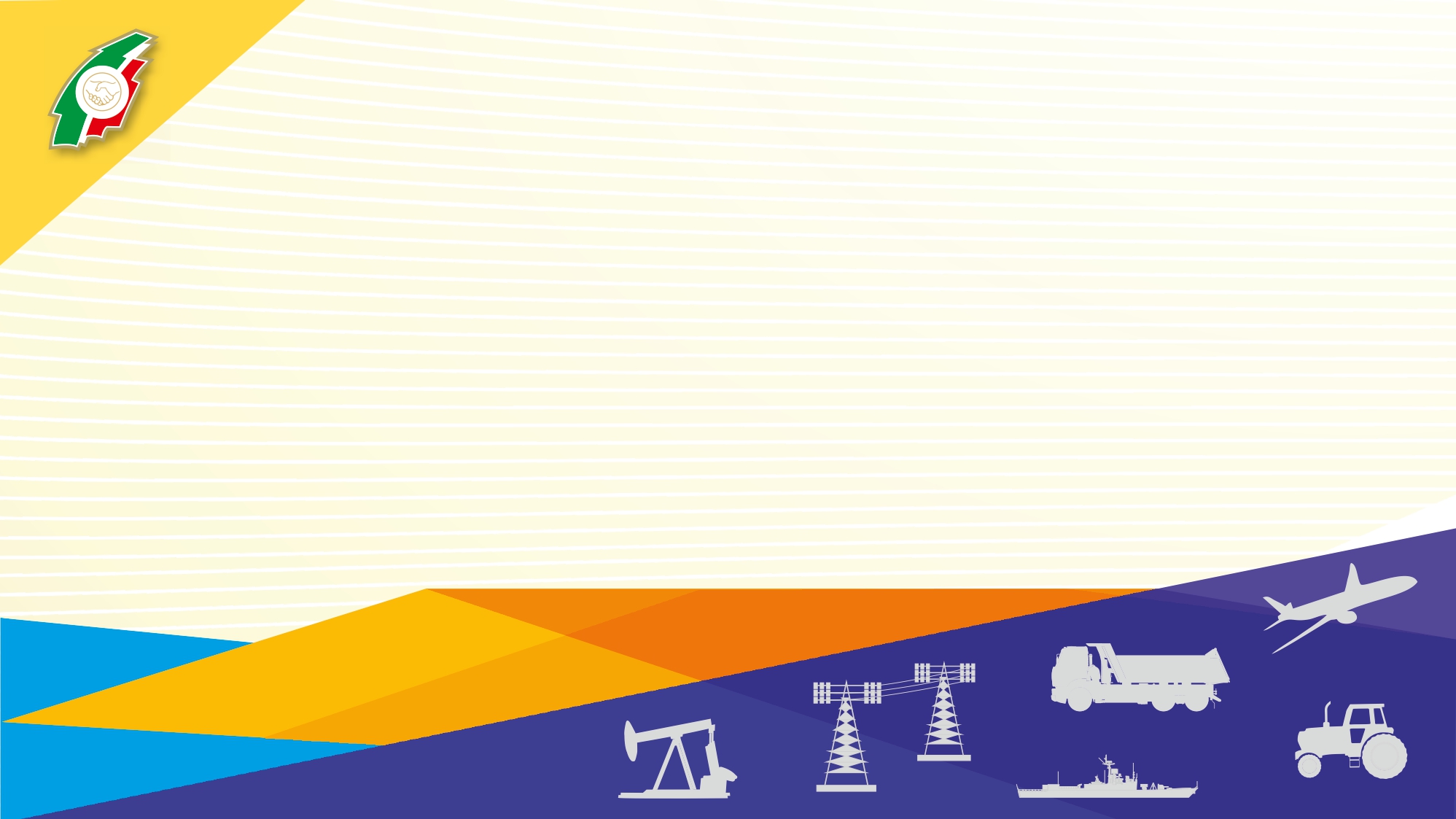 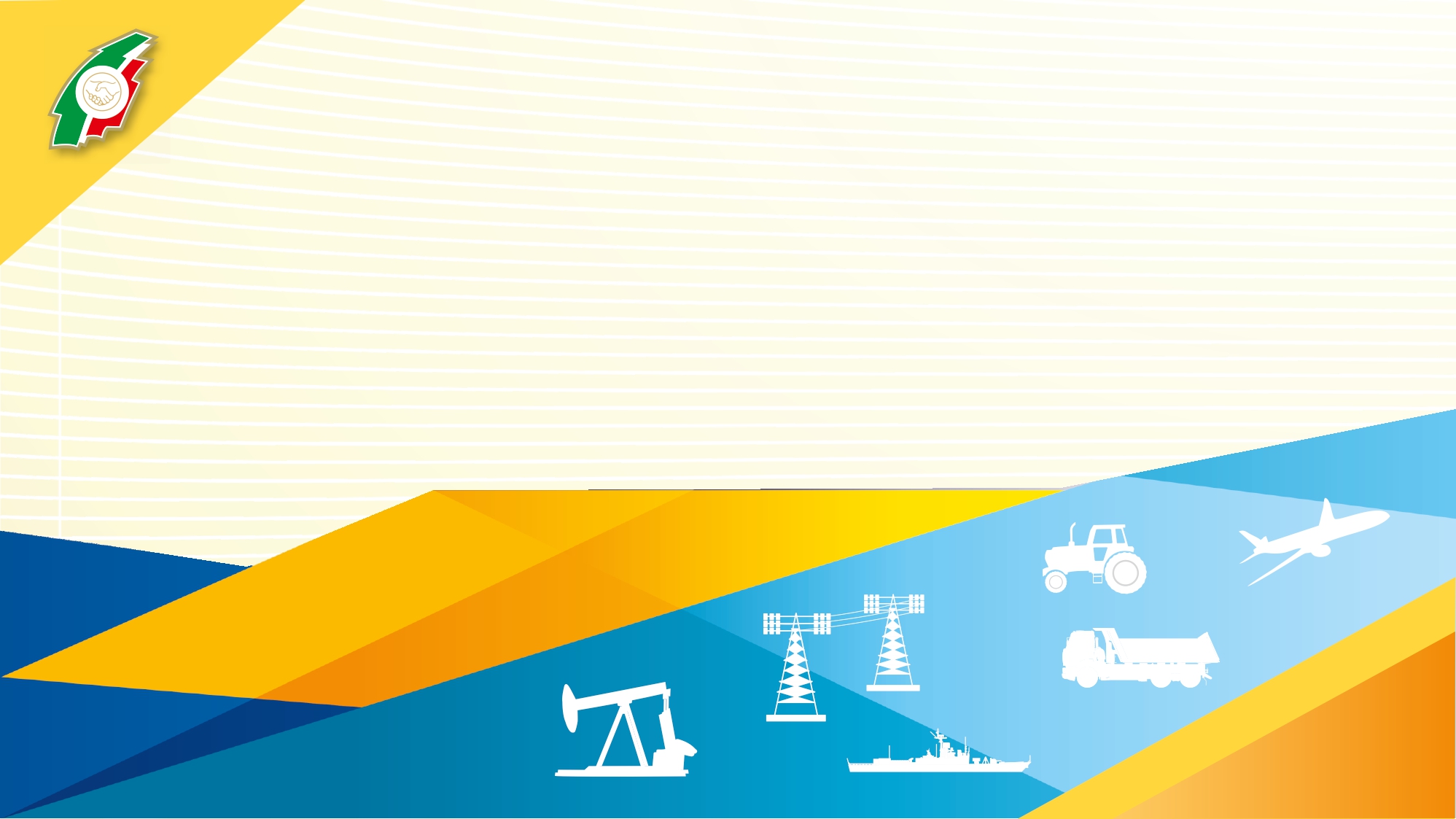 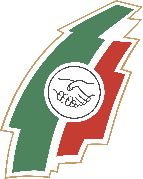 24 сентября – День Федерации профсоюзов Республики Татарстан
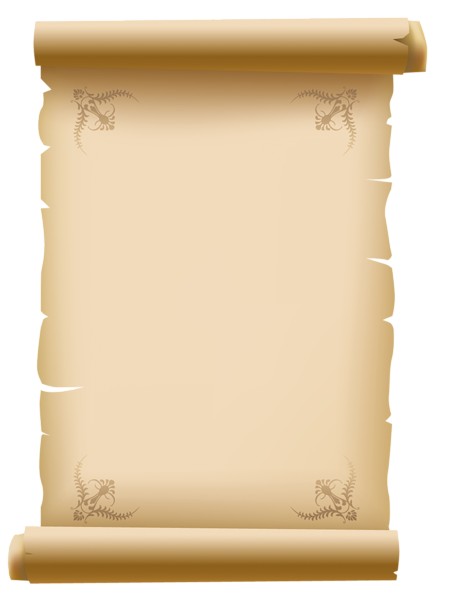 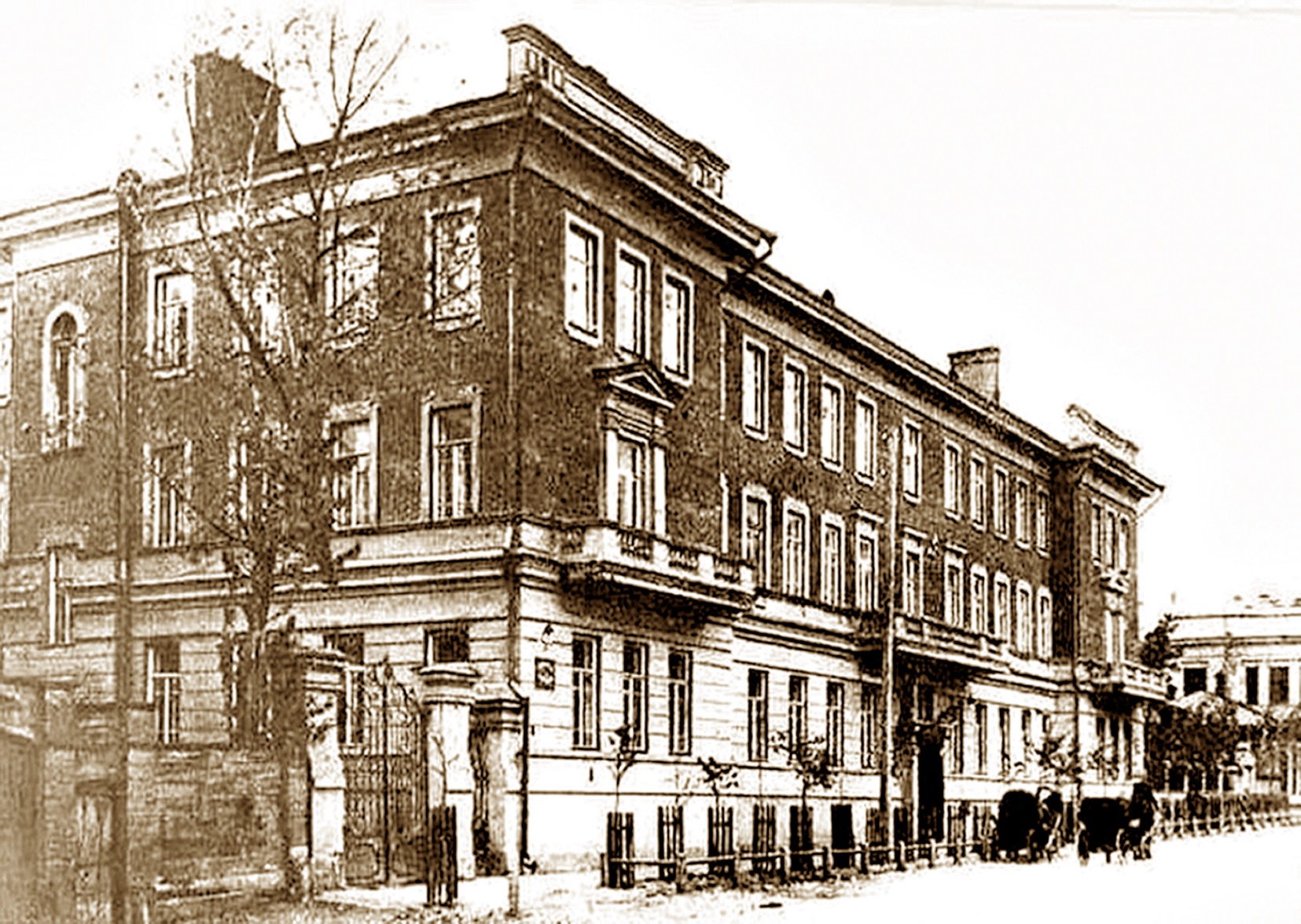 24 сентября 1920 года 
I съезд профсоюзов Татарии
17 губернских отделов
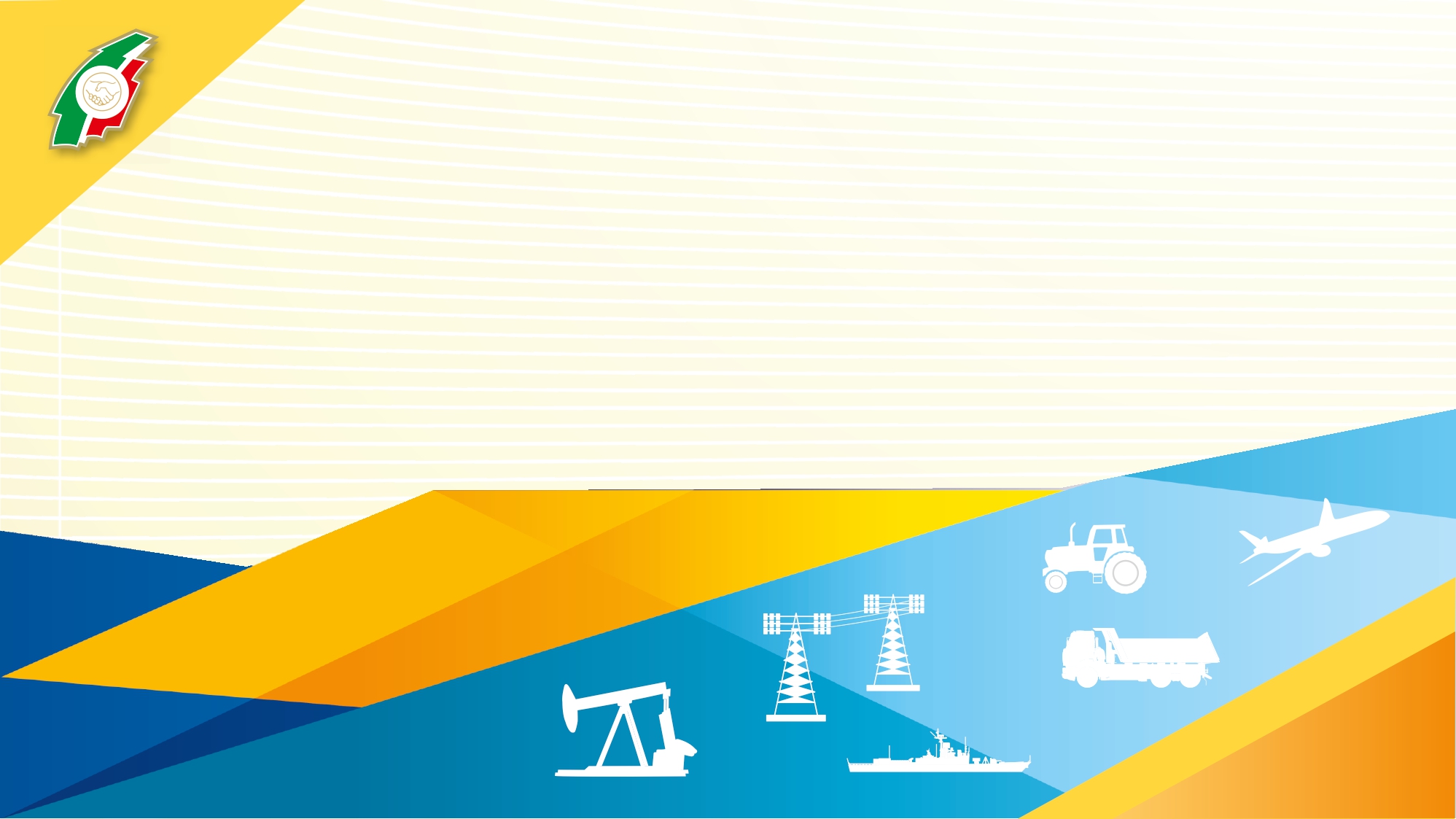 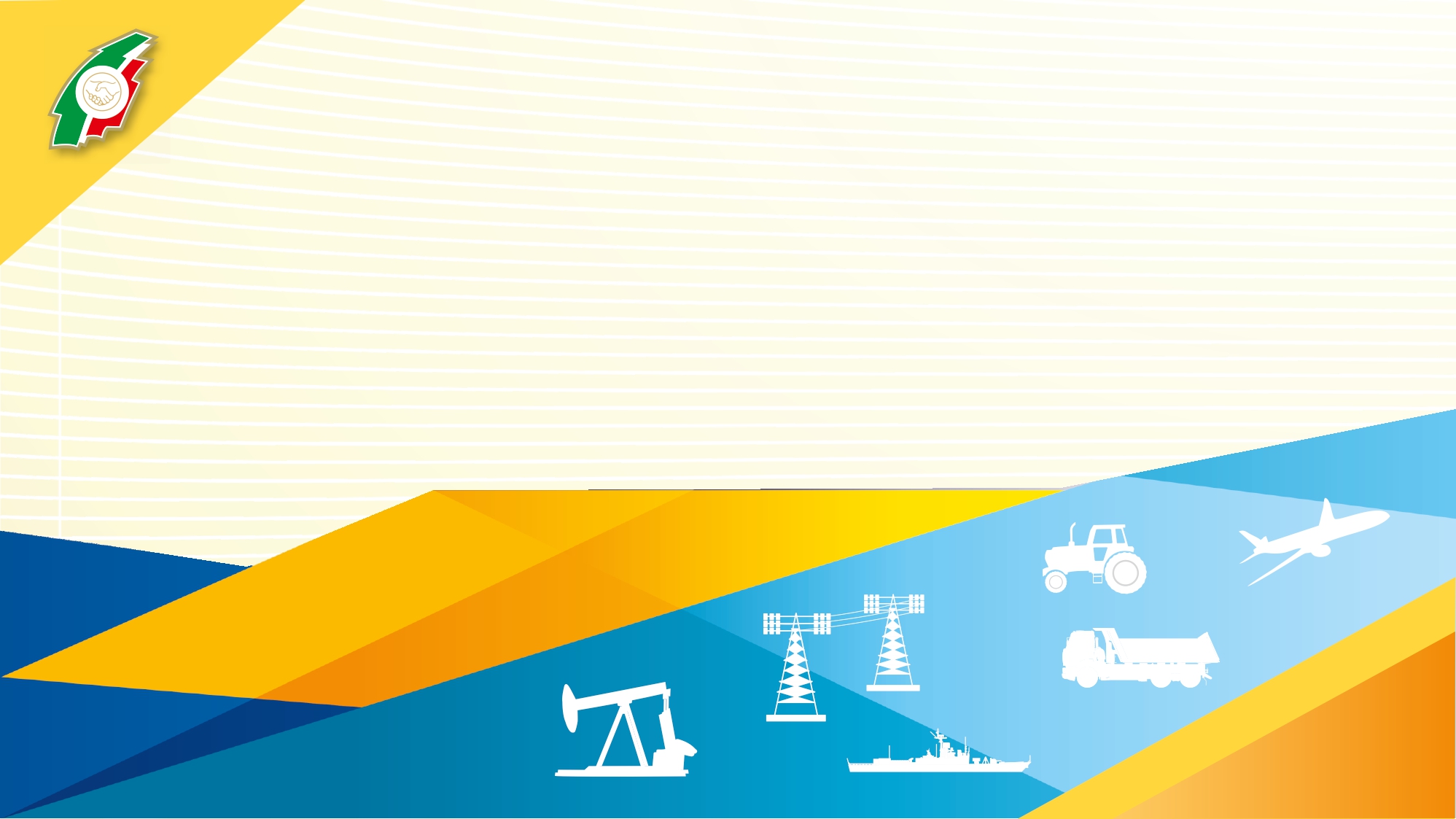 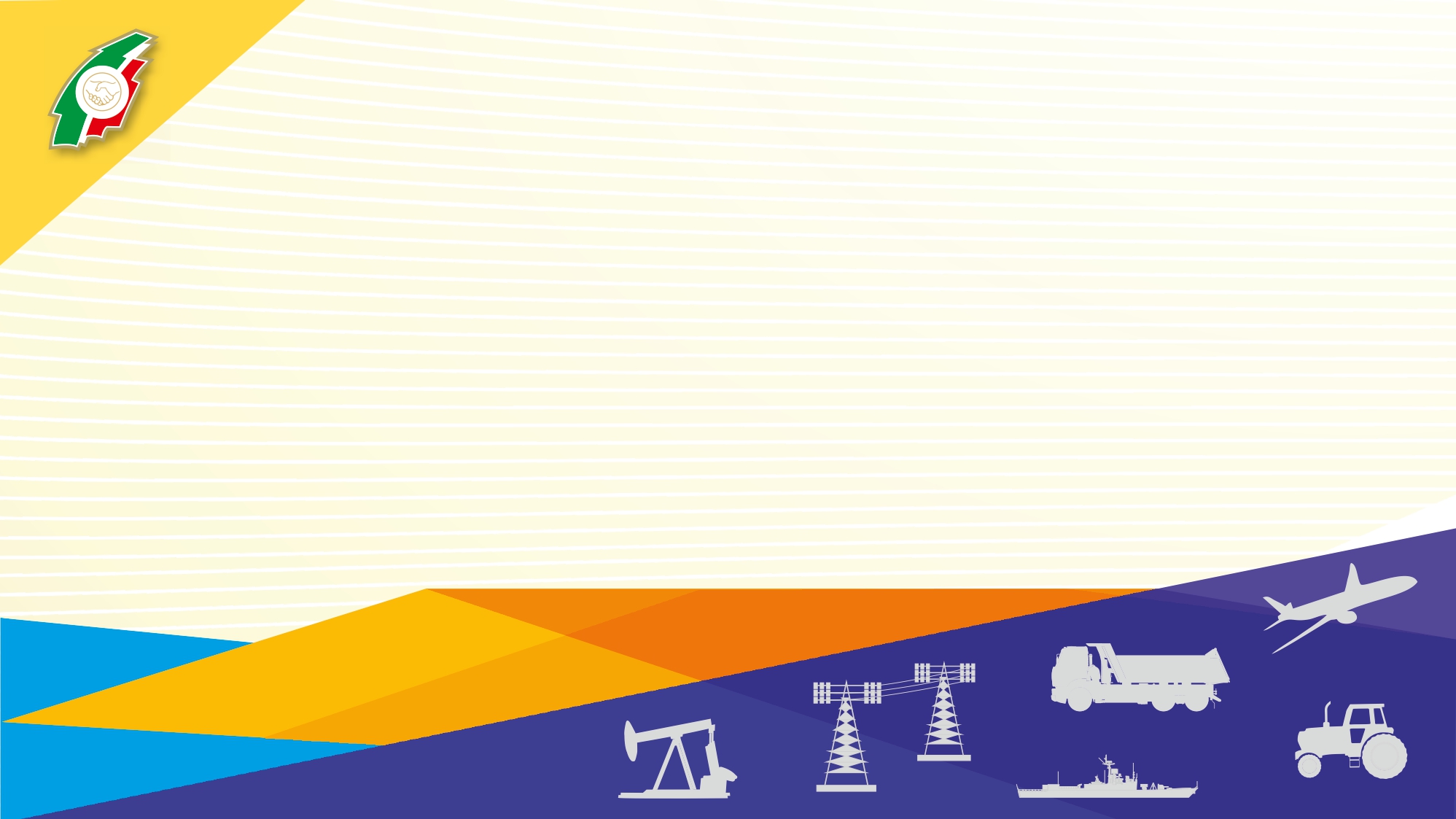 9 уездных профбюро
Более 130 тыс. членов профсоюзов
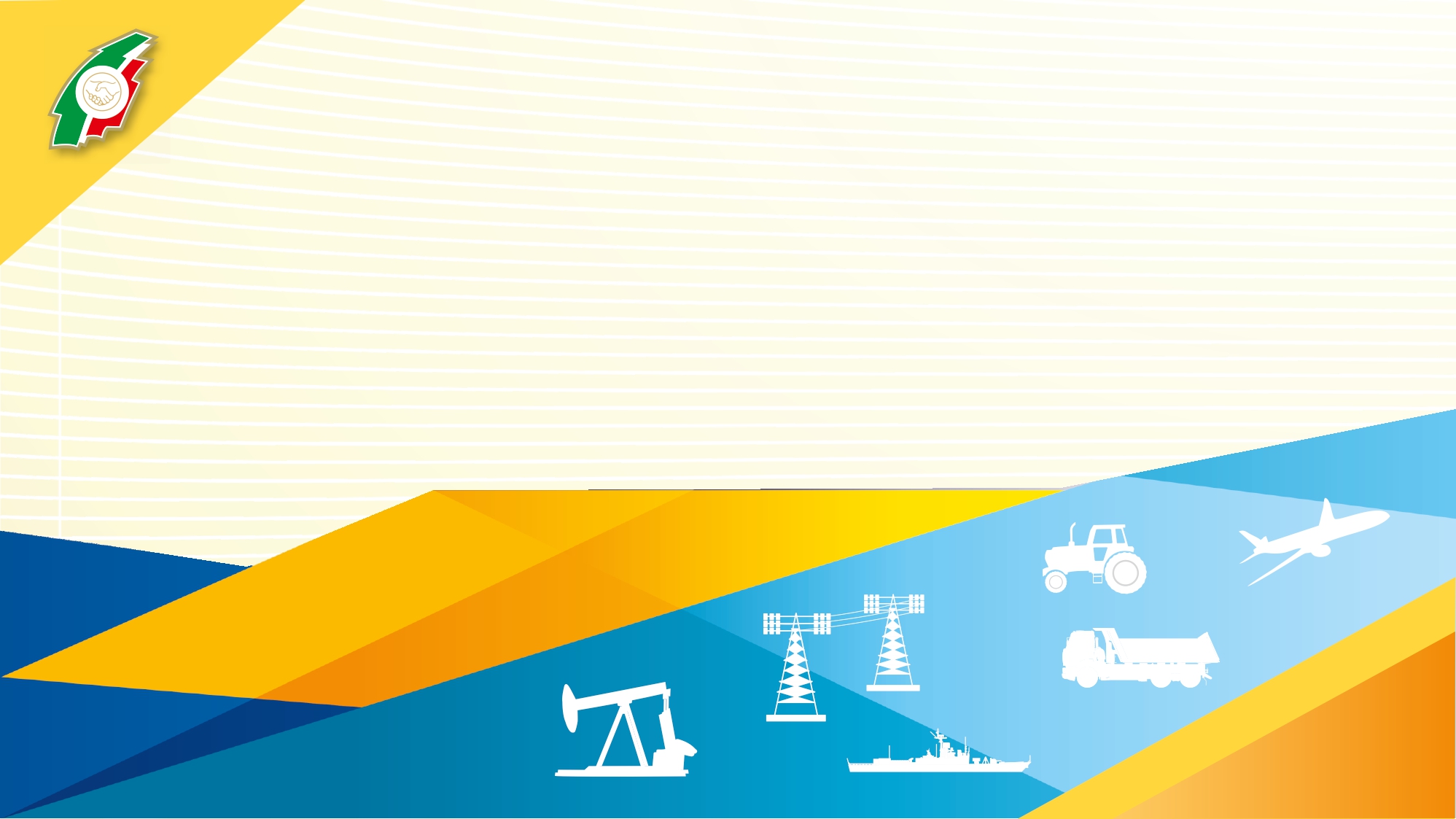 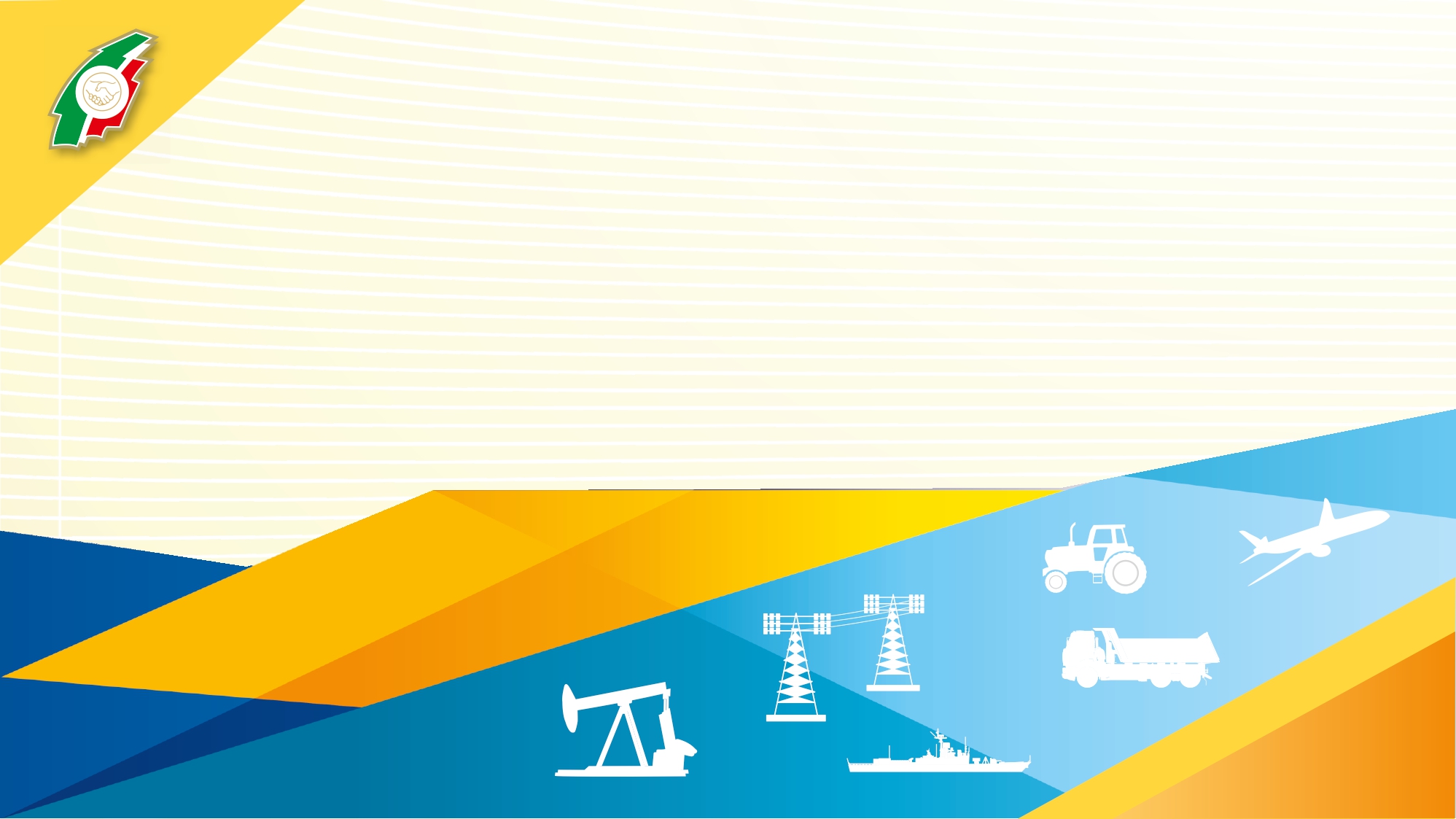 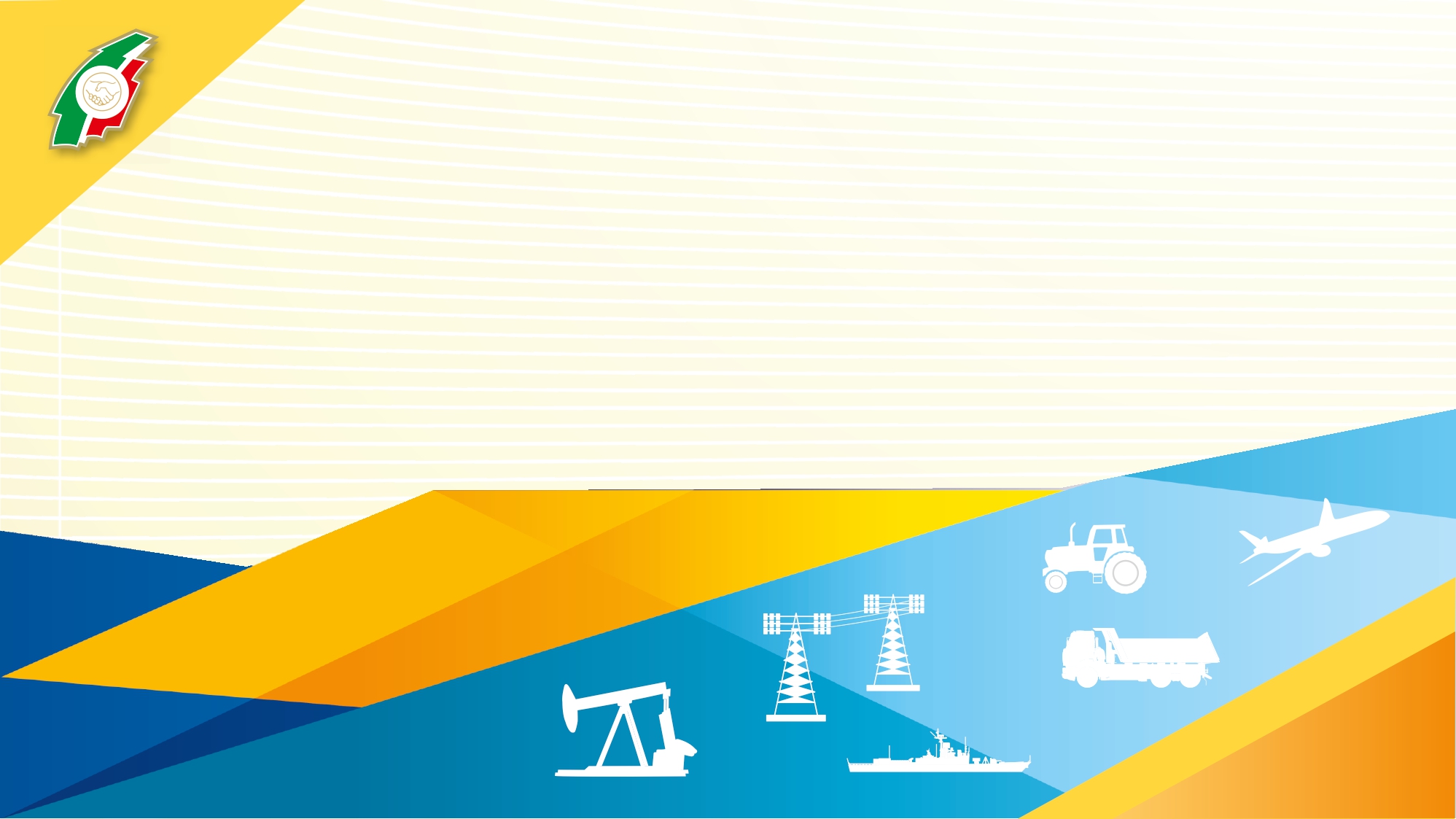 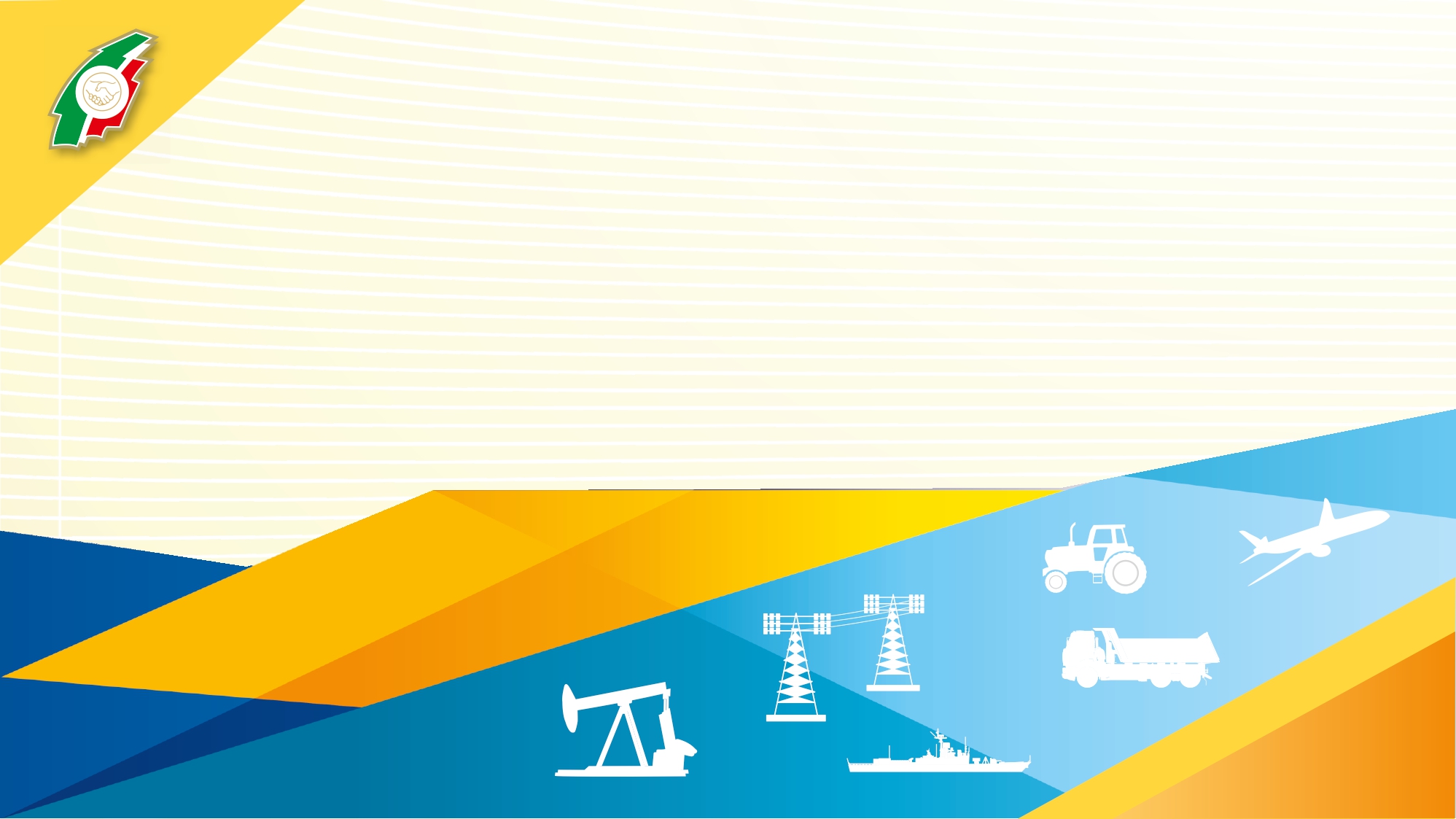 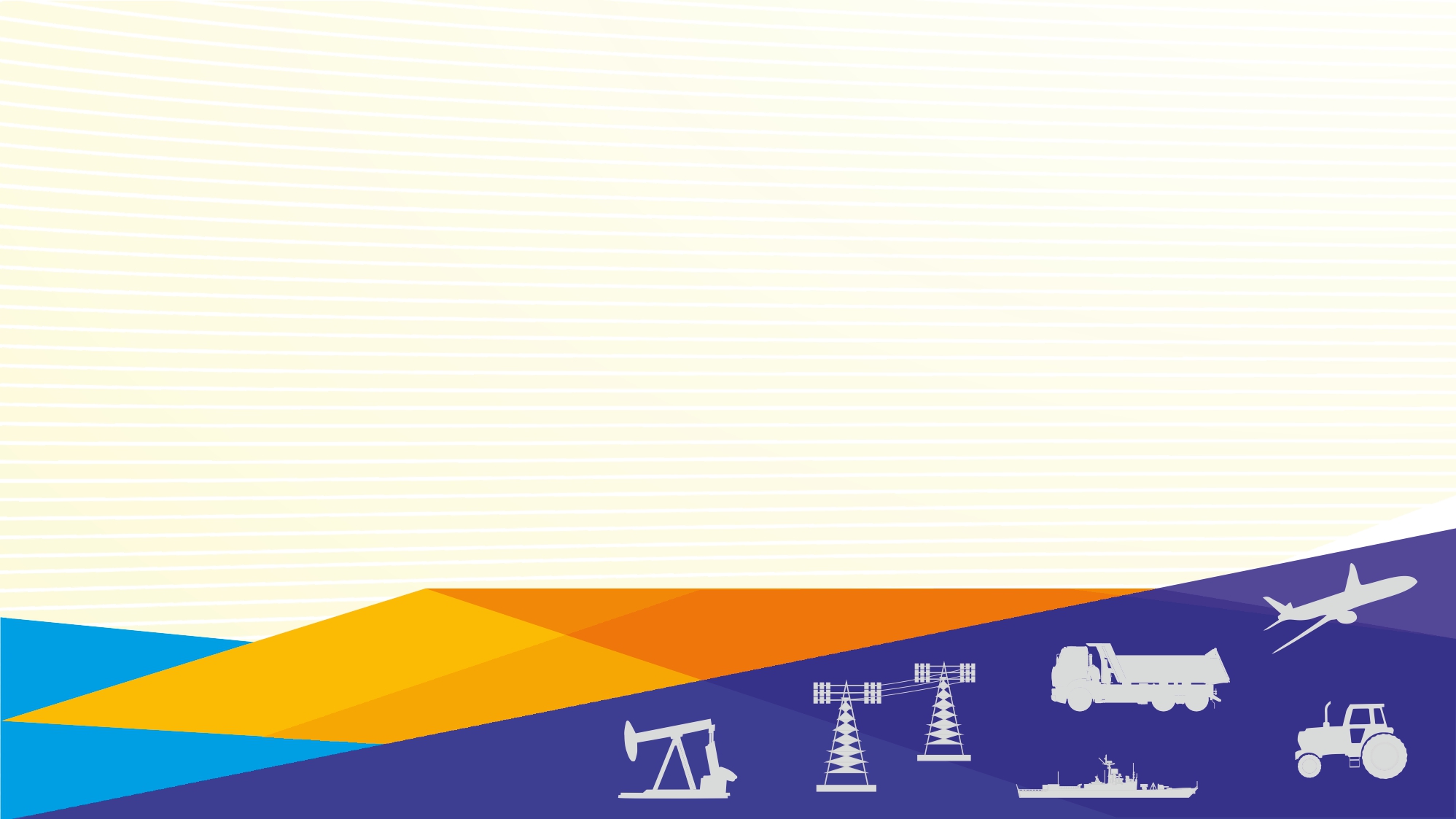 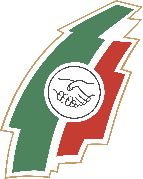 Сегодня Федерация профсоюзов Республики Татарстан объединяет около 800 тыс. членов профсоюзов
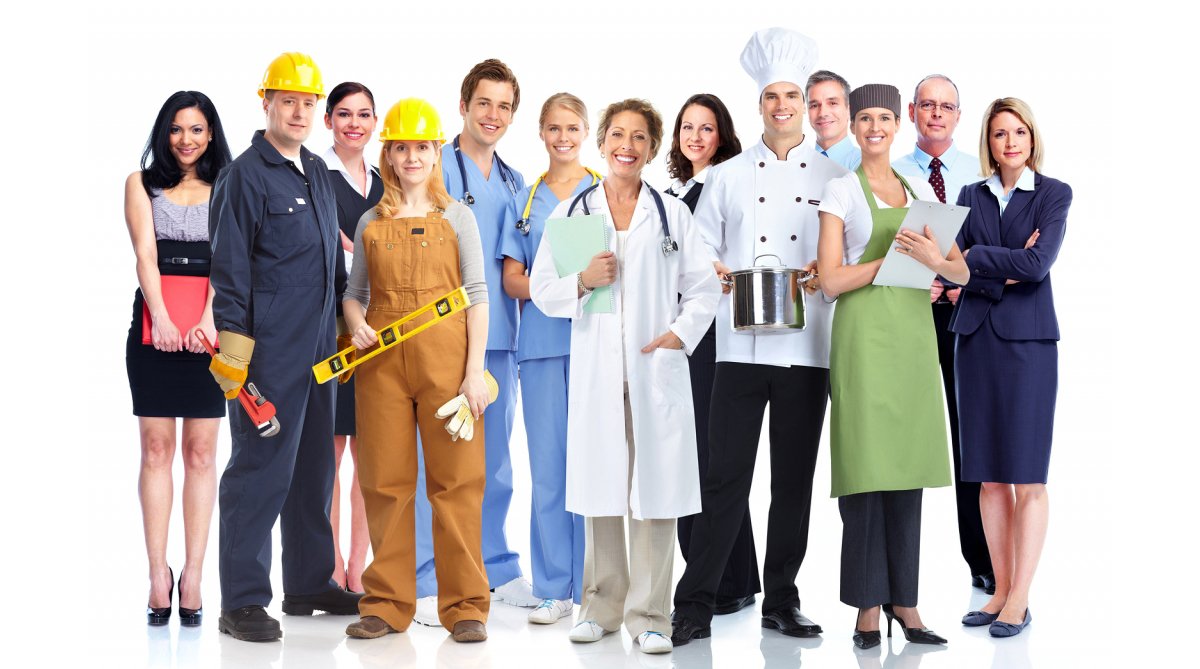 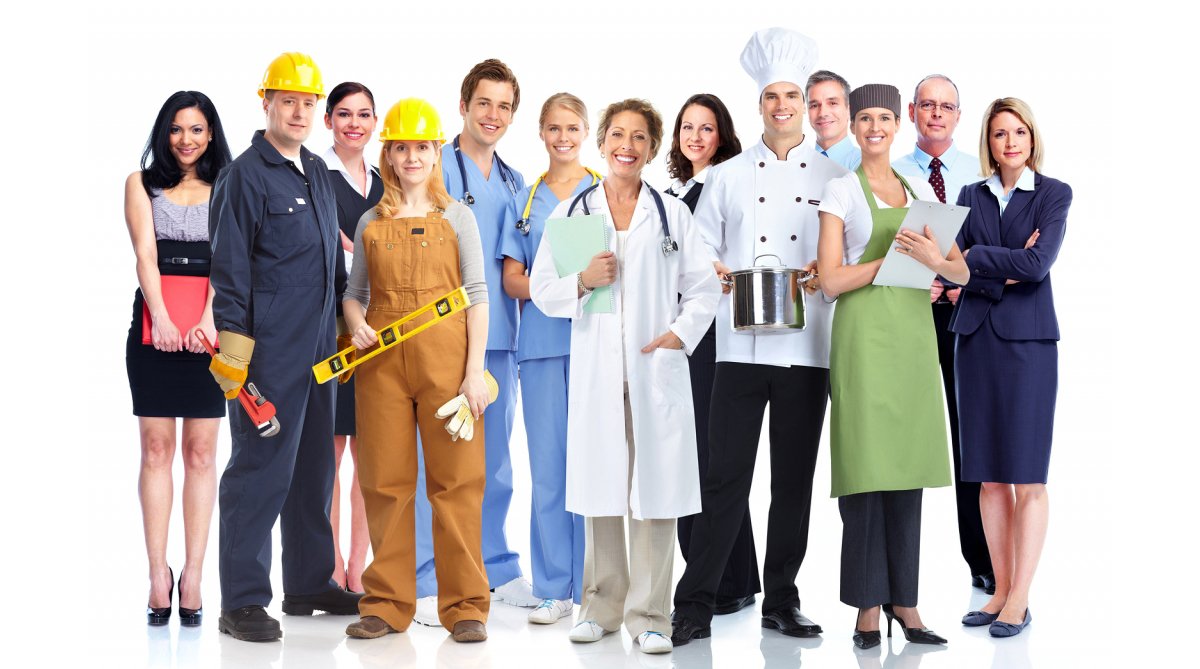 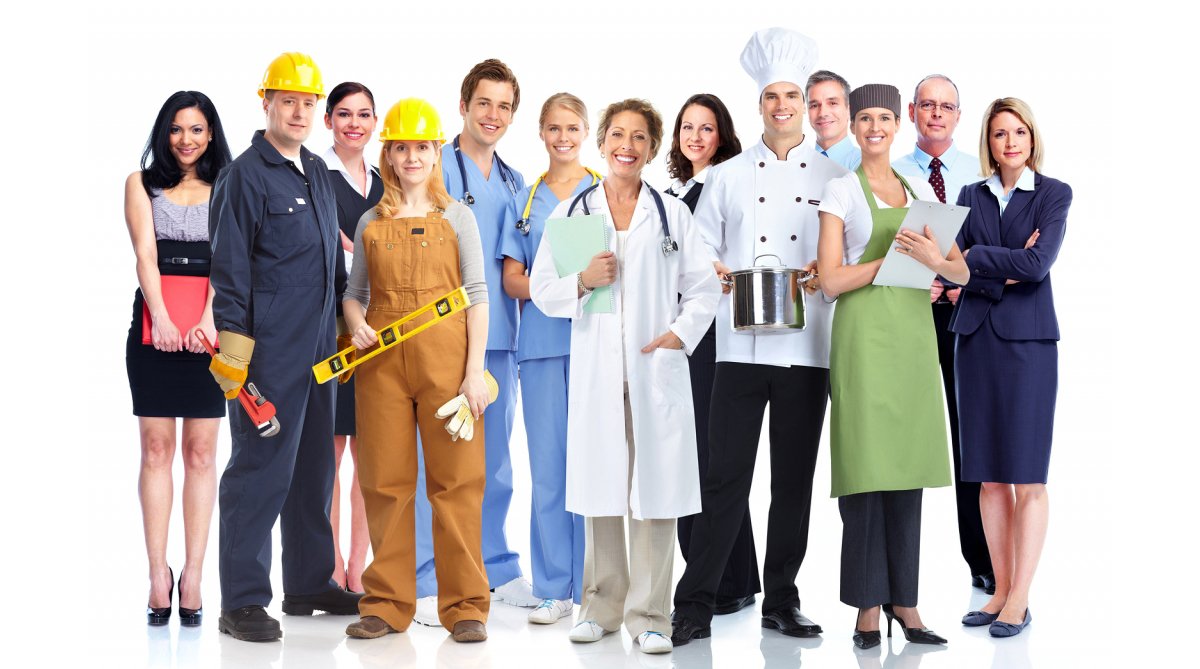 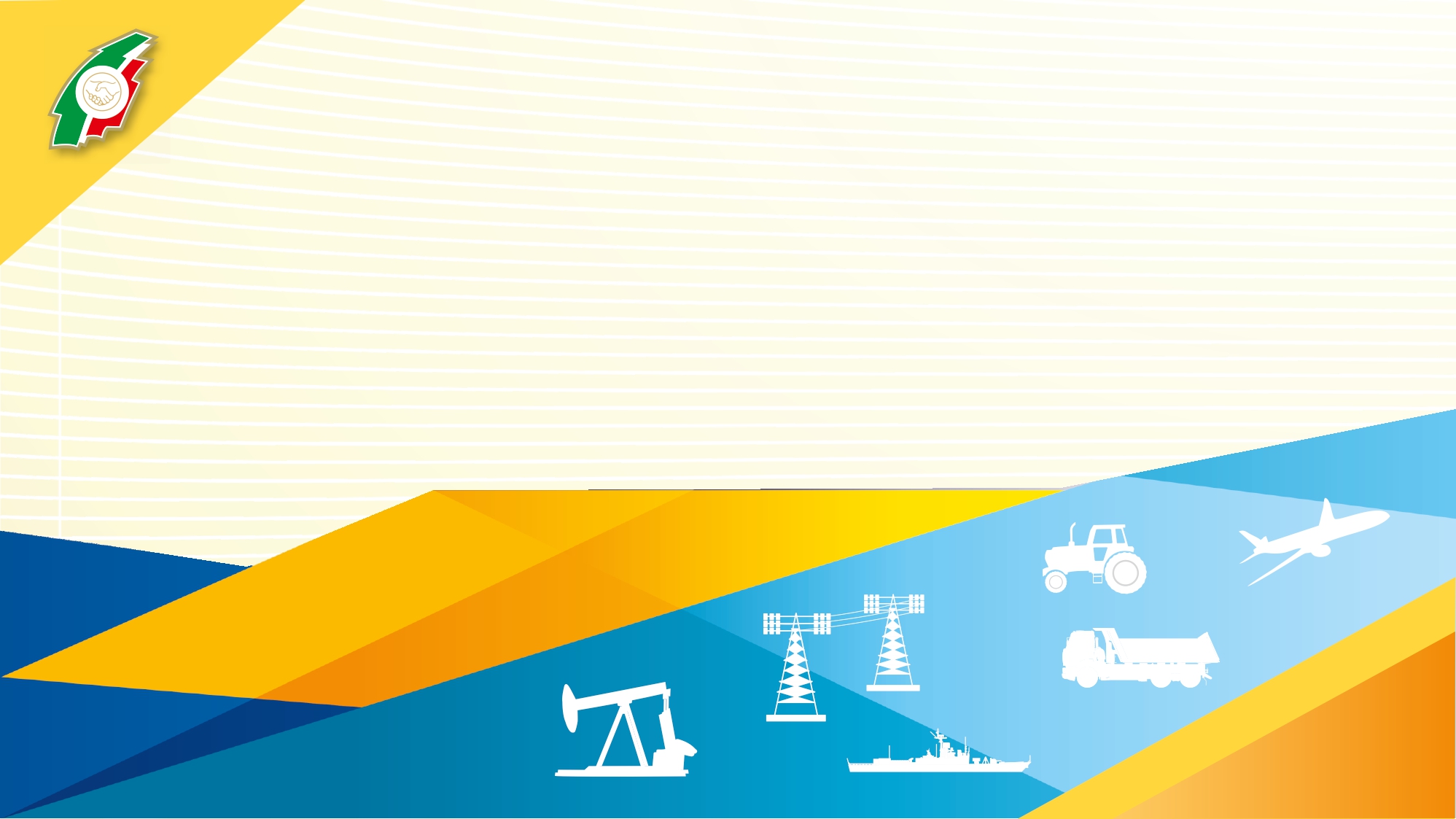 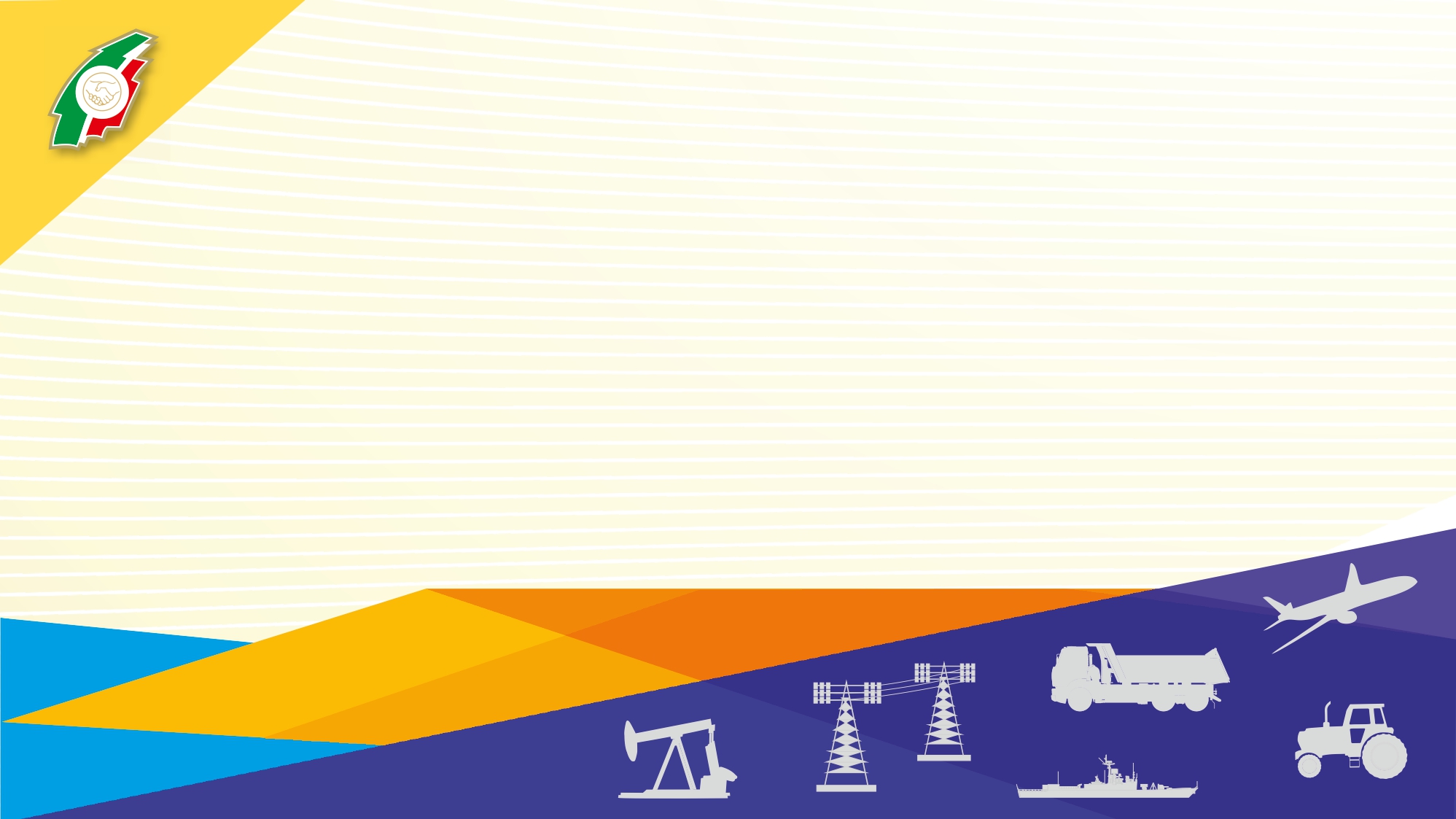 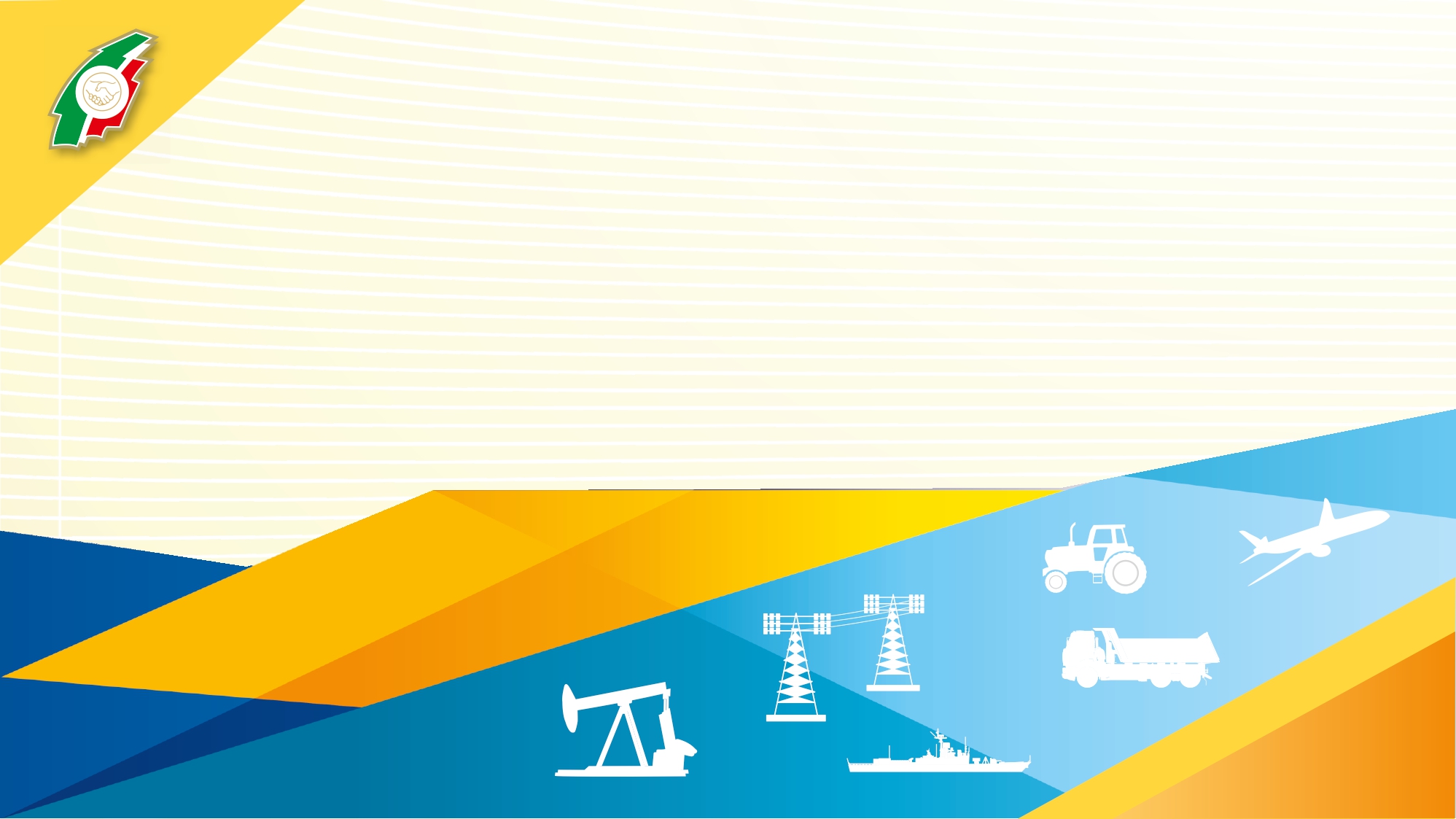 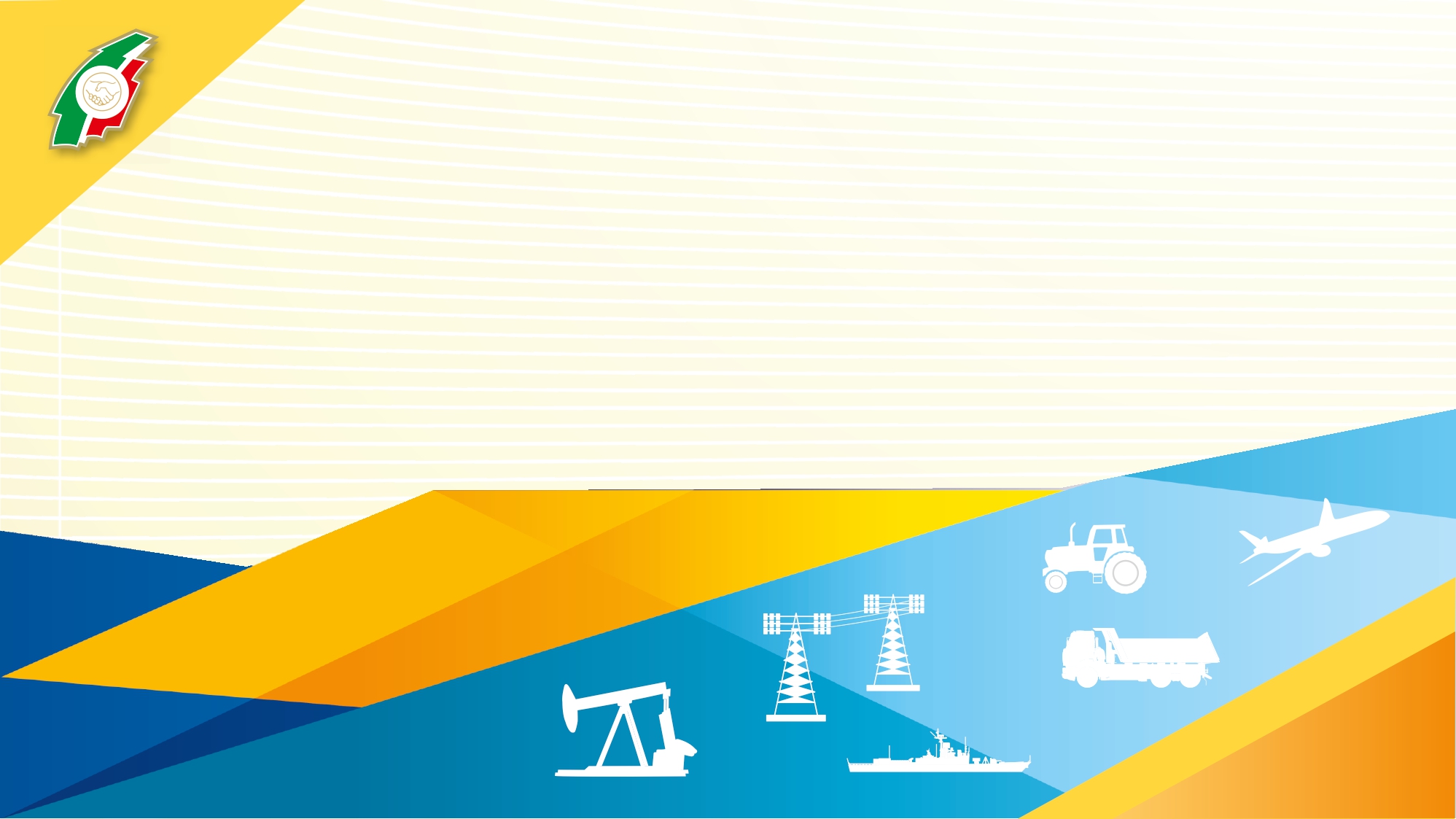 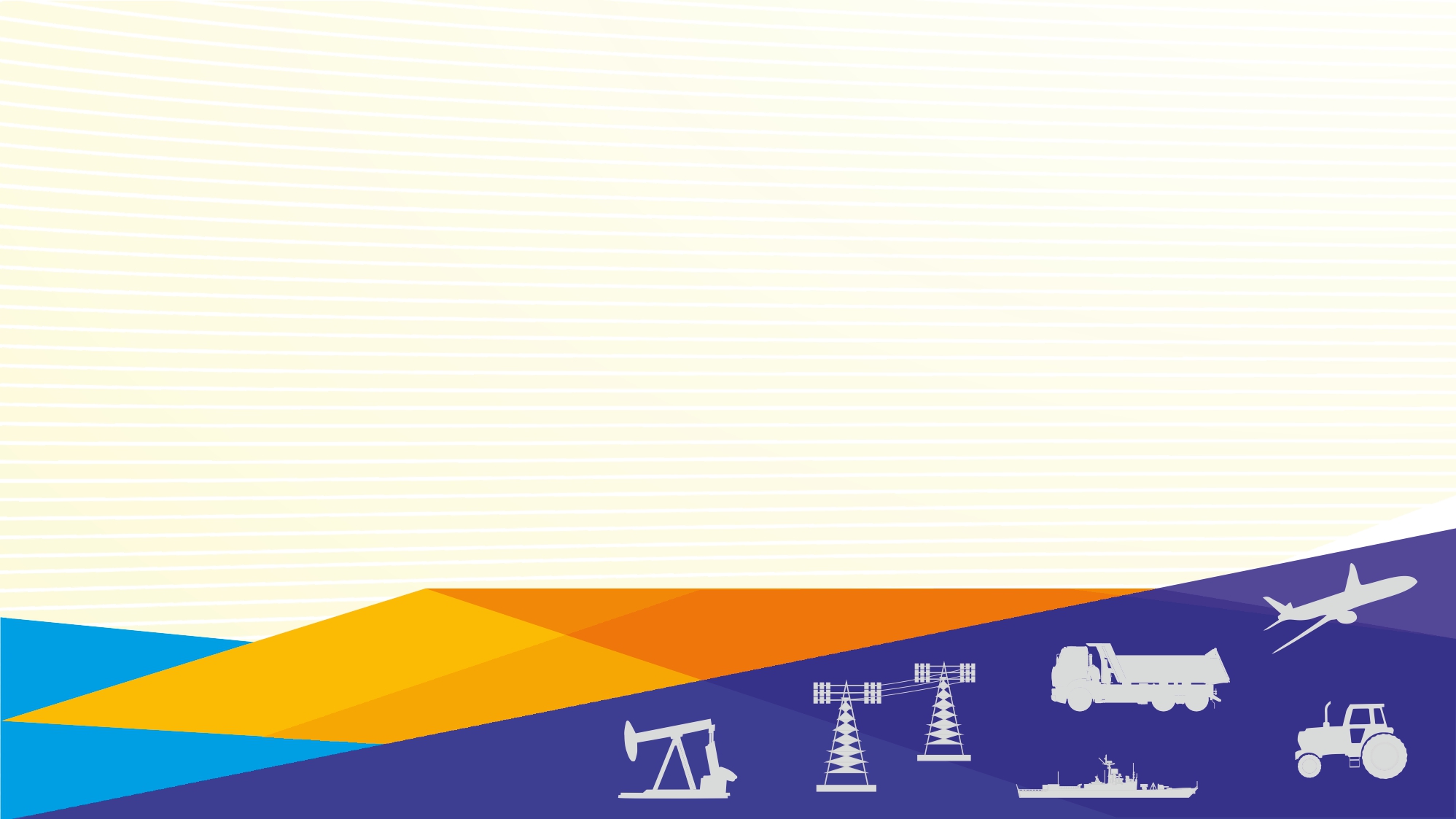 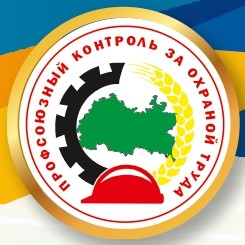 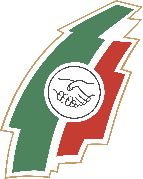 II Республиканский ФорумФедерации профсоюзов Республики Татарстан «Стремление к нулю: национальная стратегия в сфере охраны труда»
Казань, 2019 г.
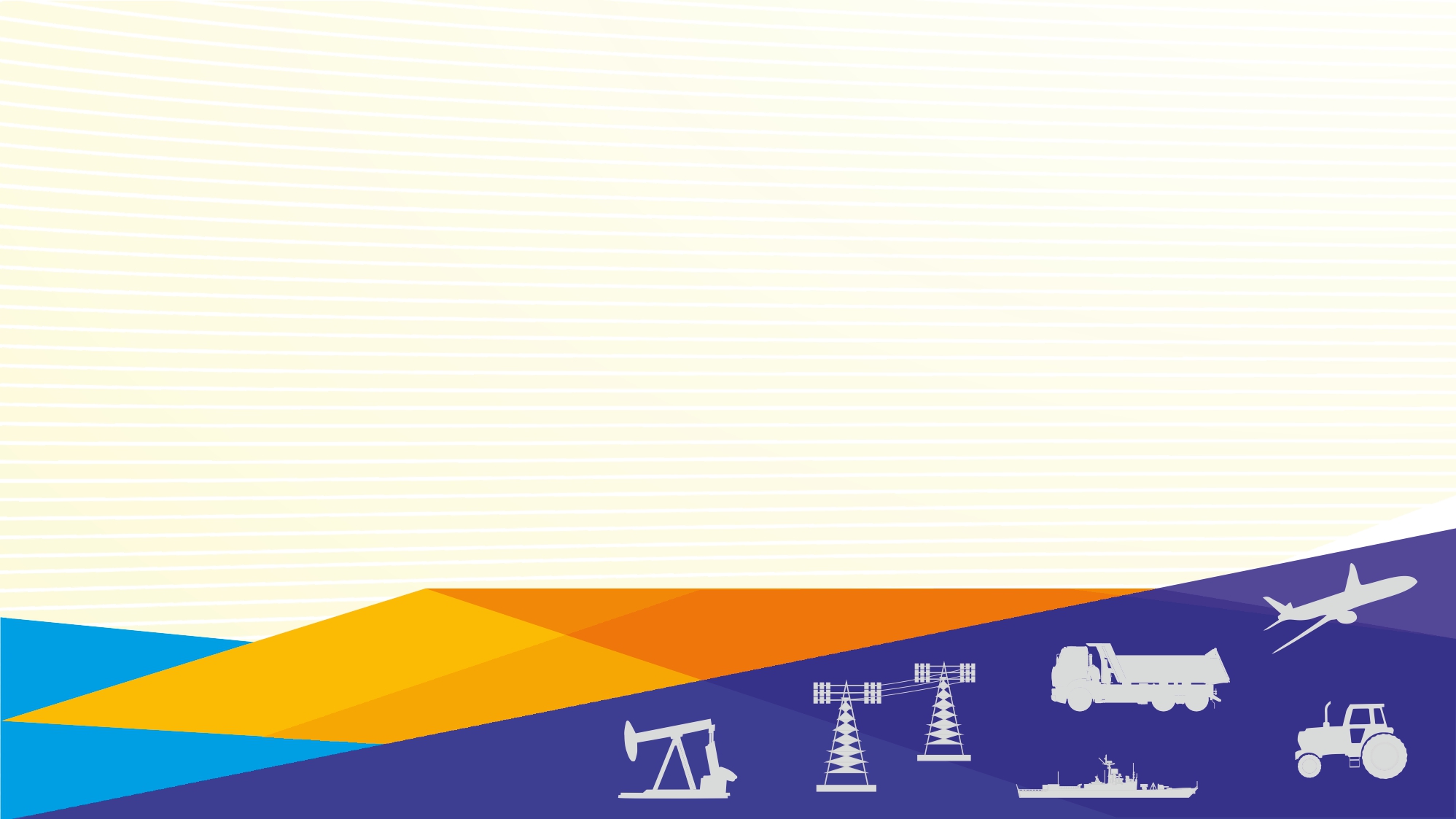 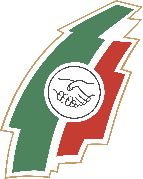 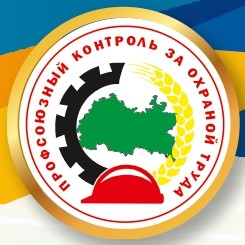 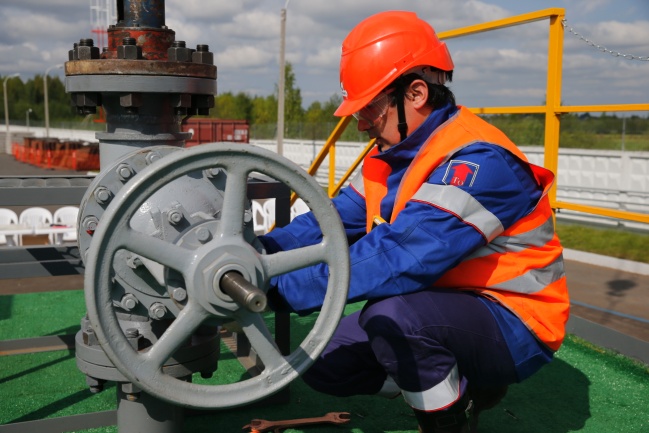 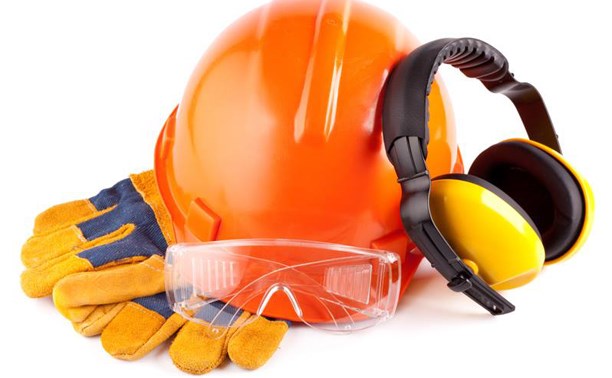 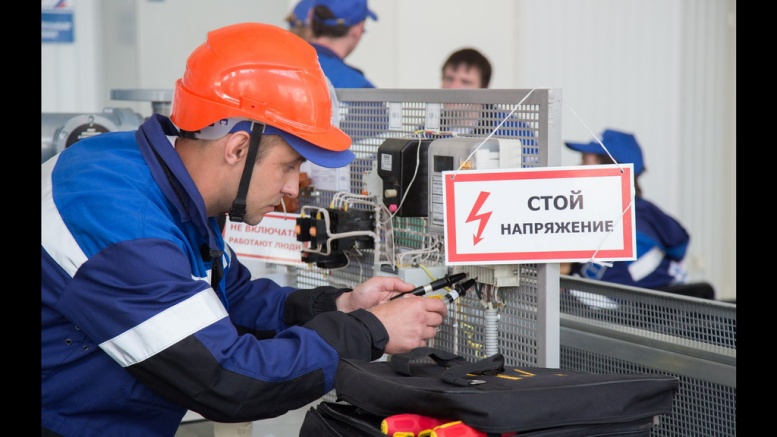 Работа по охране труда должна строится по принципу приоритетности сохранения жизни и здоровья работников!
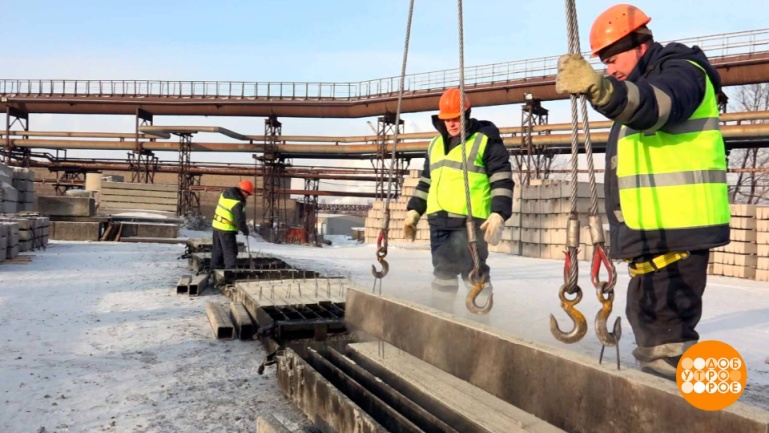 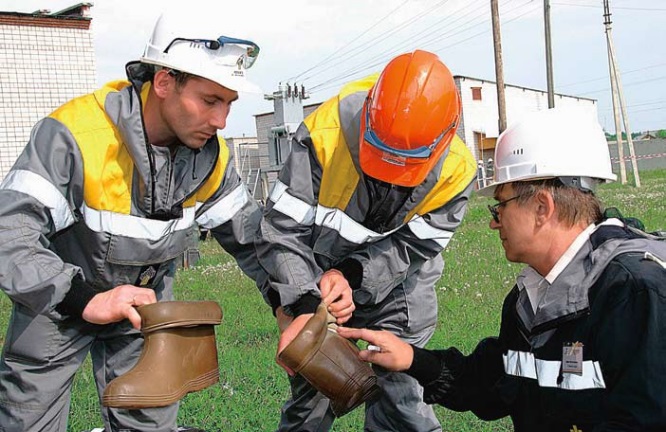 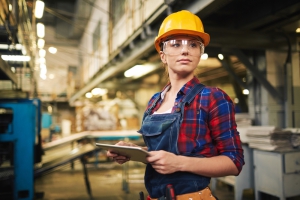 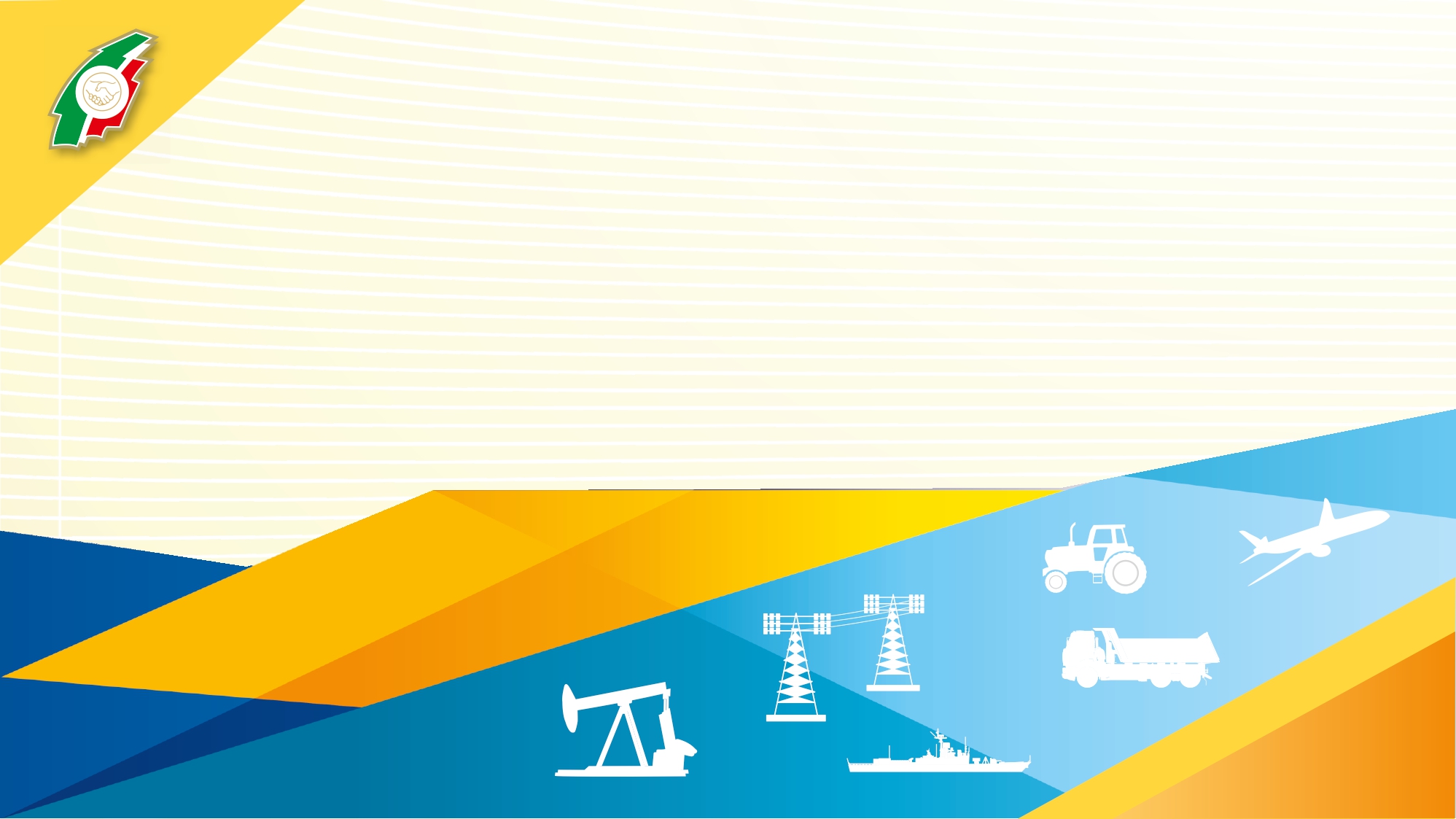 14%
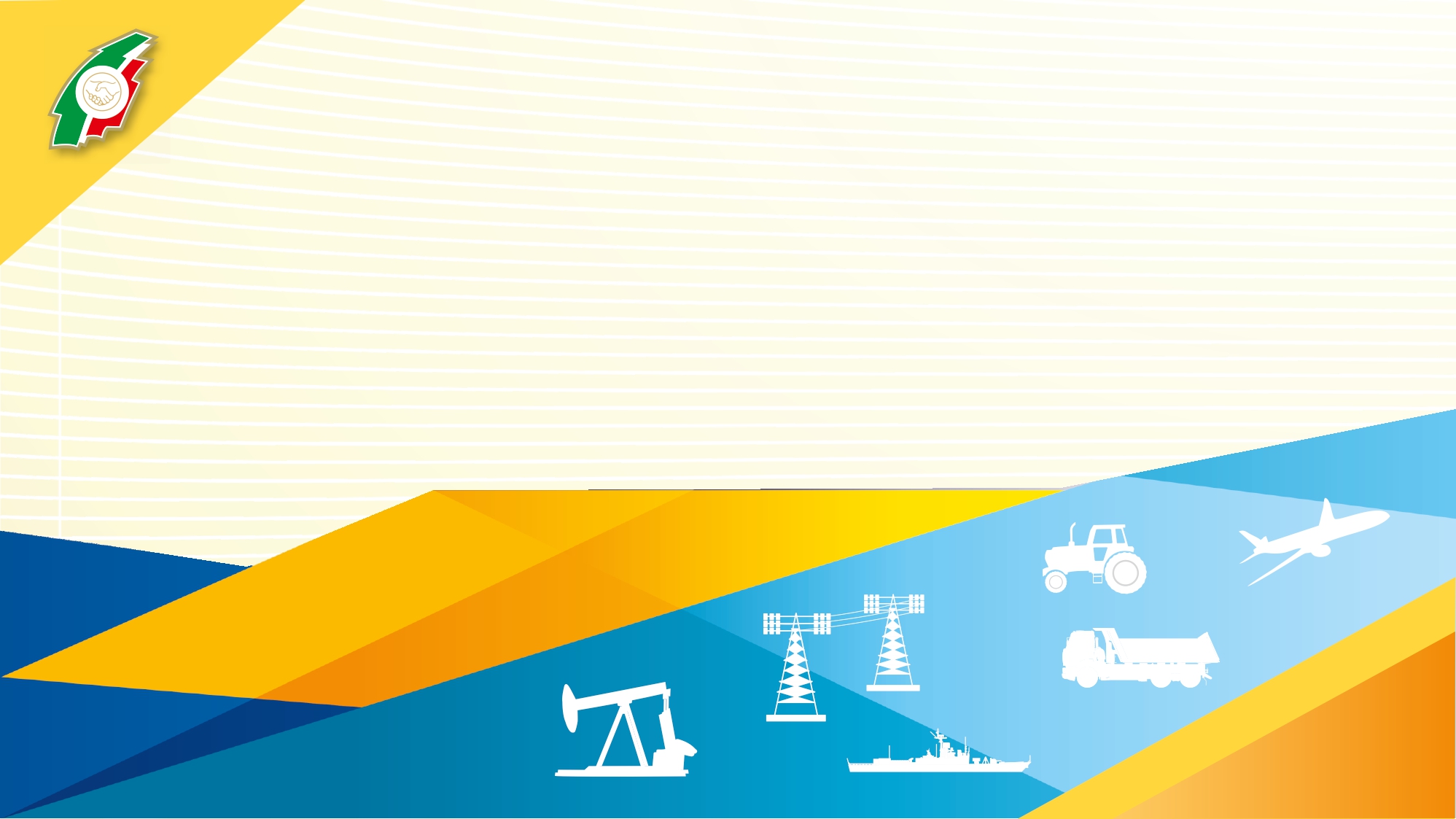 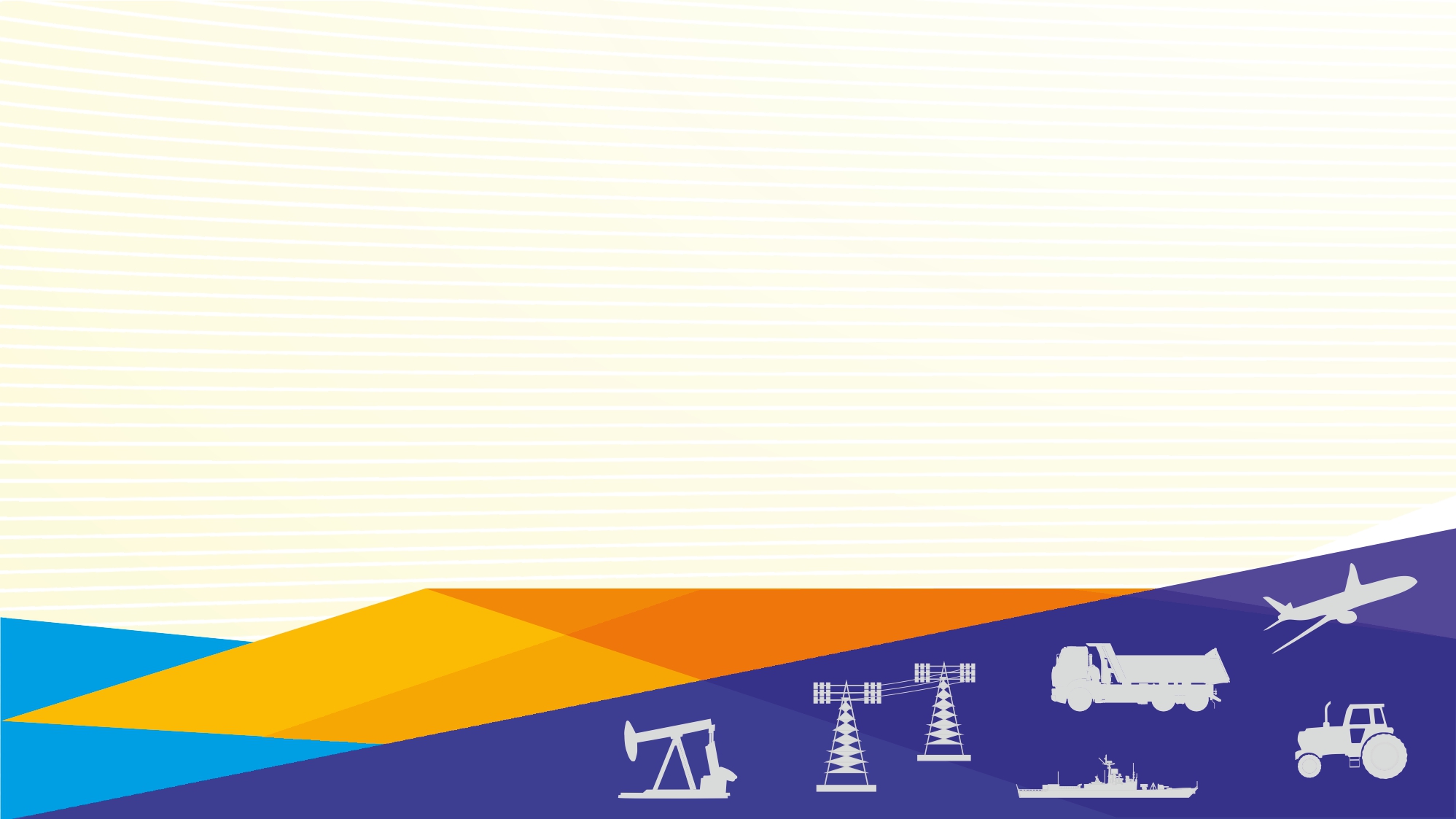 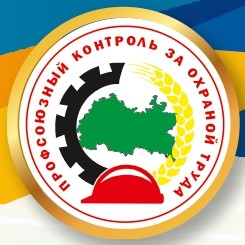 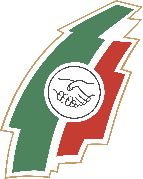 Охрана труда вовсе времена является одним из ключевых 
направлений деятельности профсоюзов
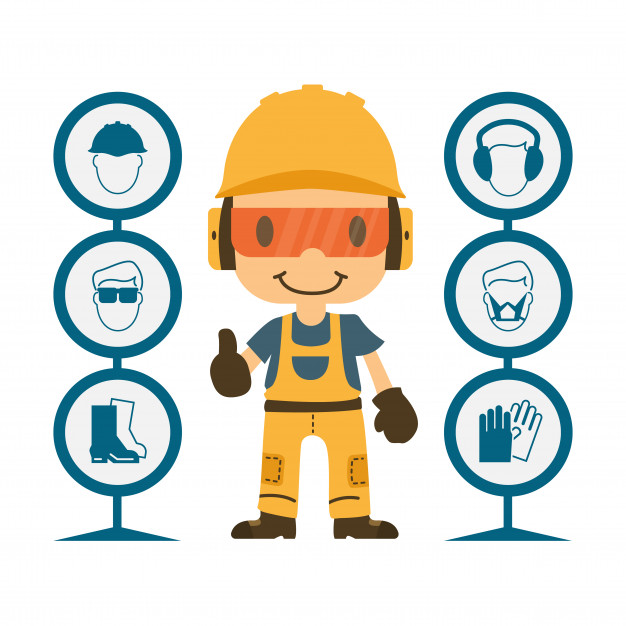 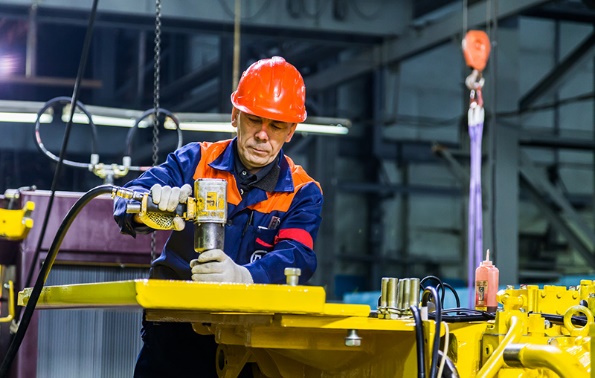 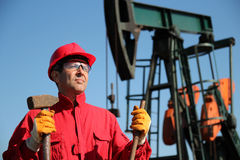 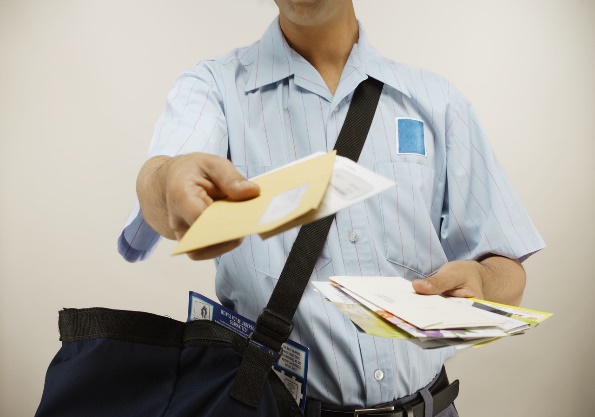 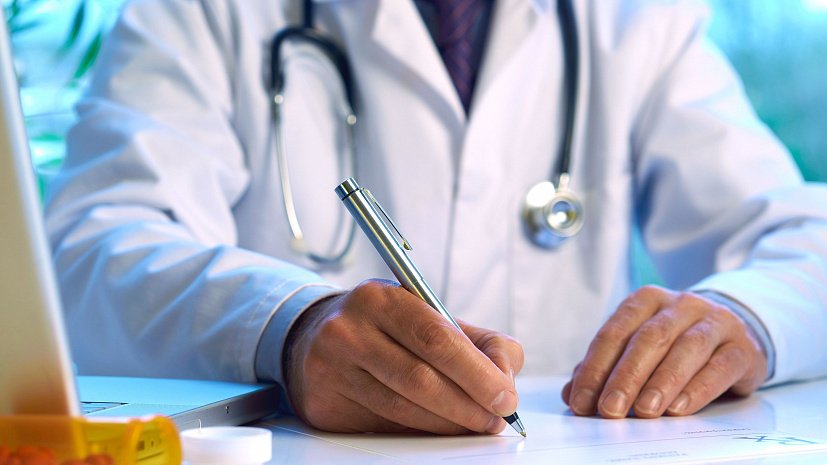 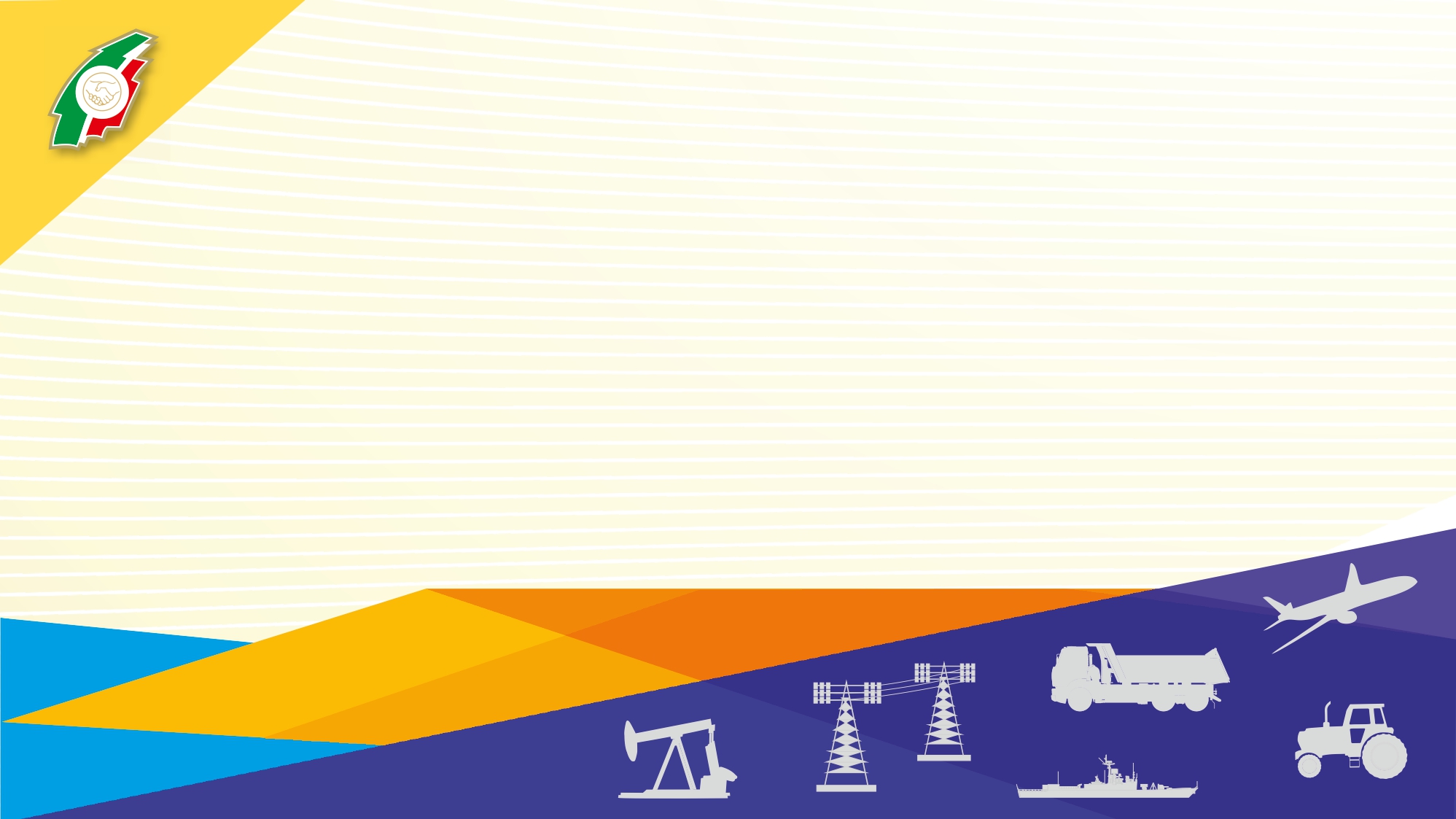 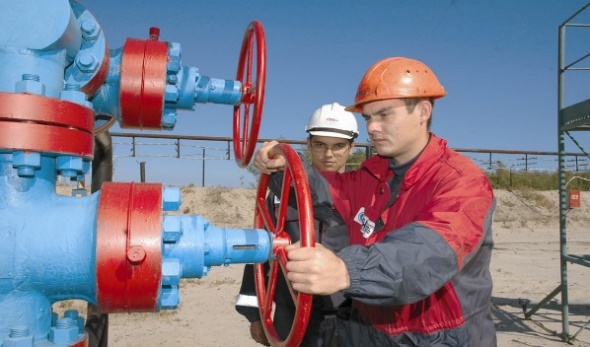 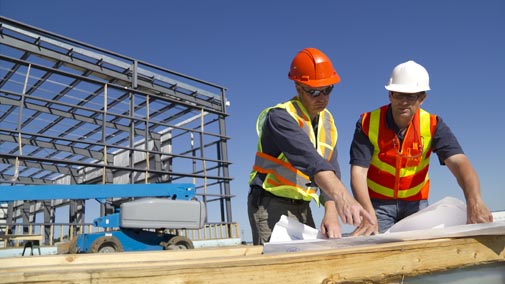 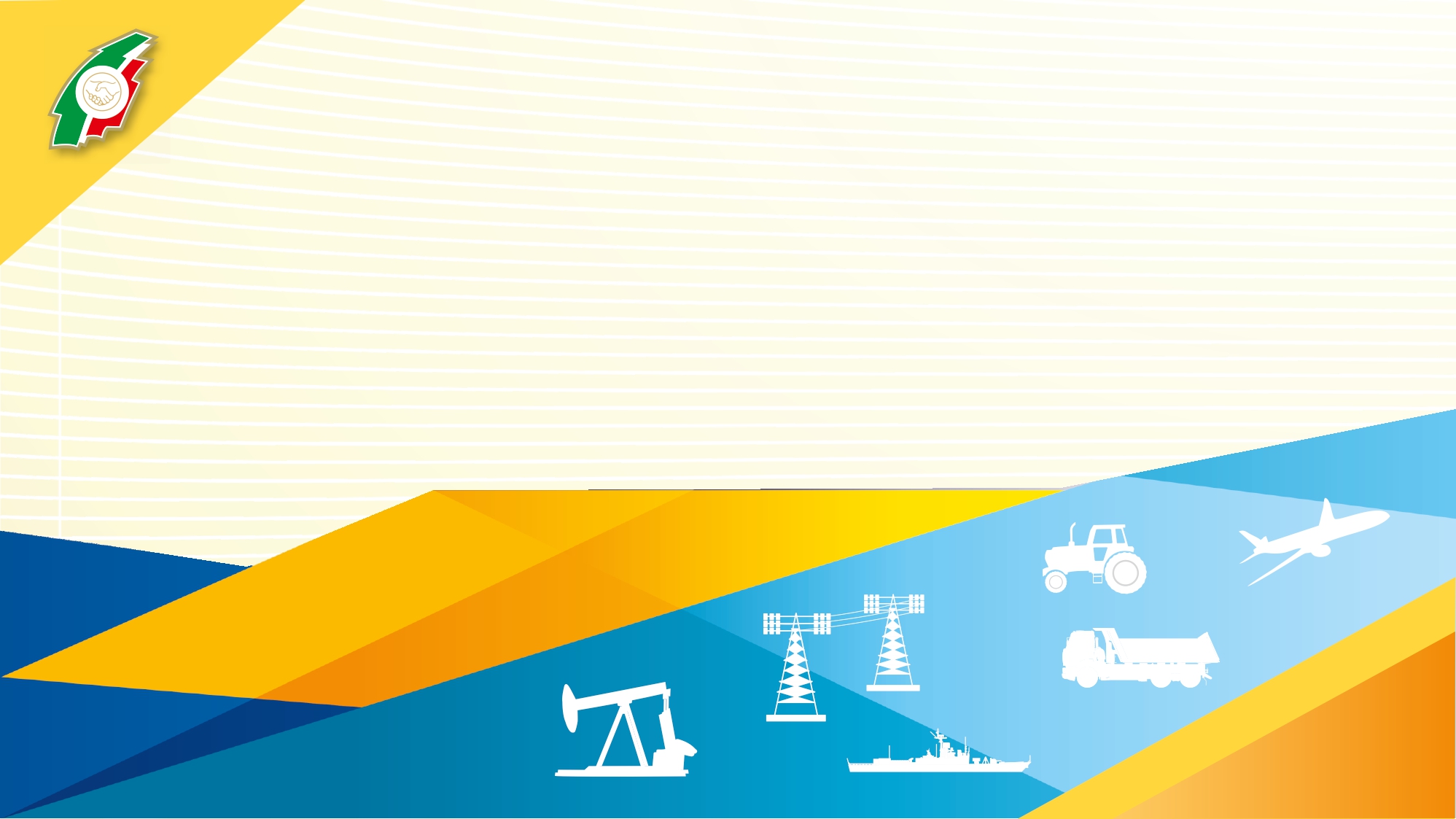 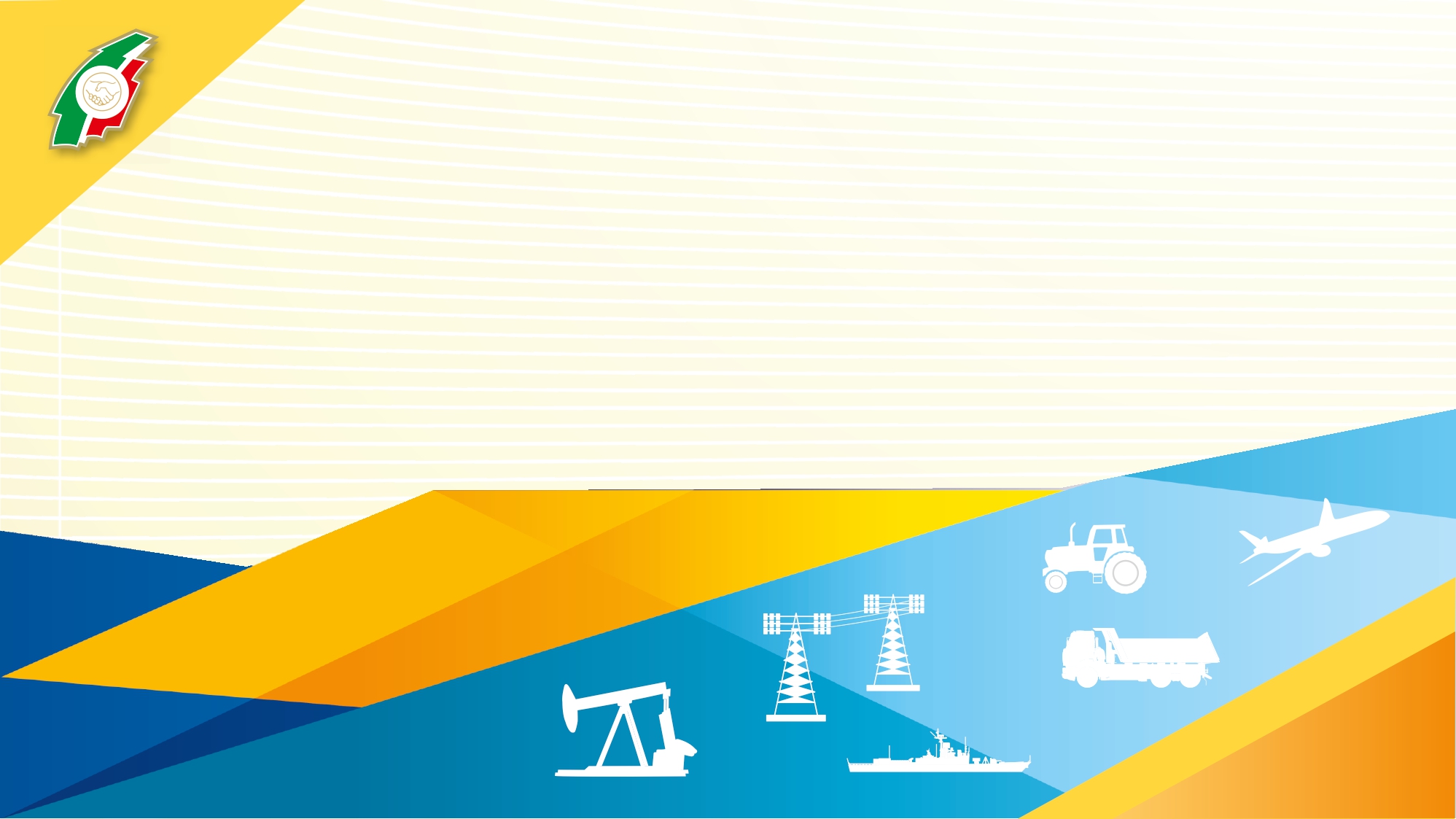 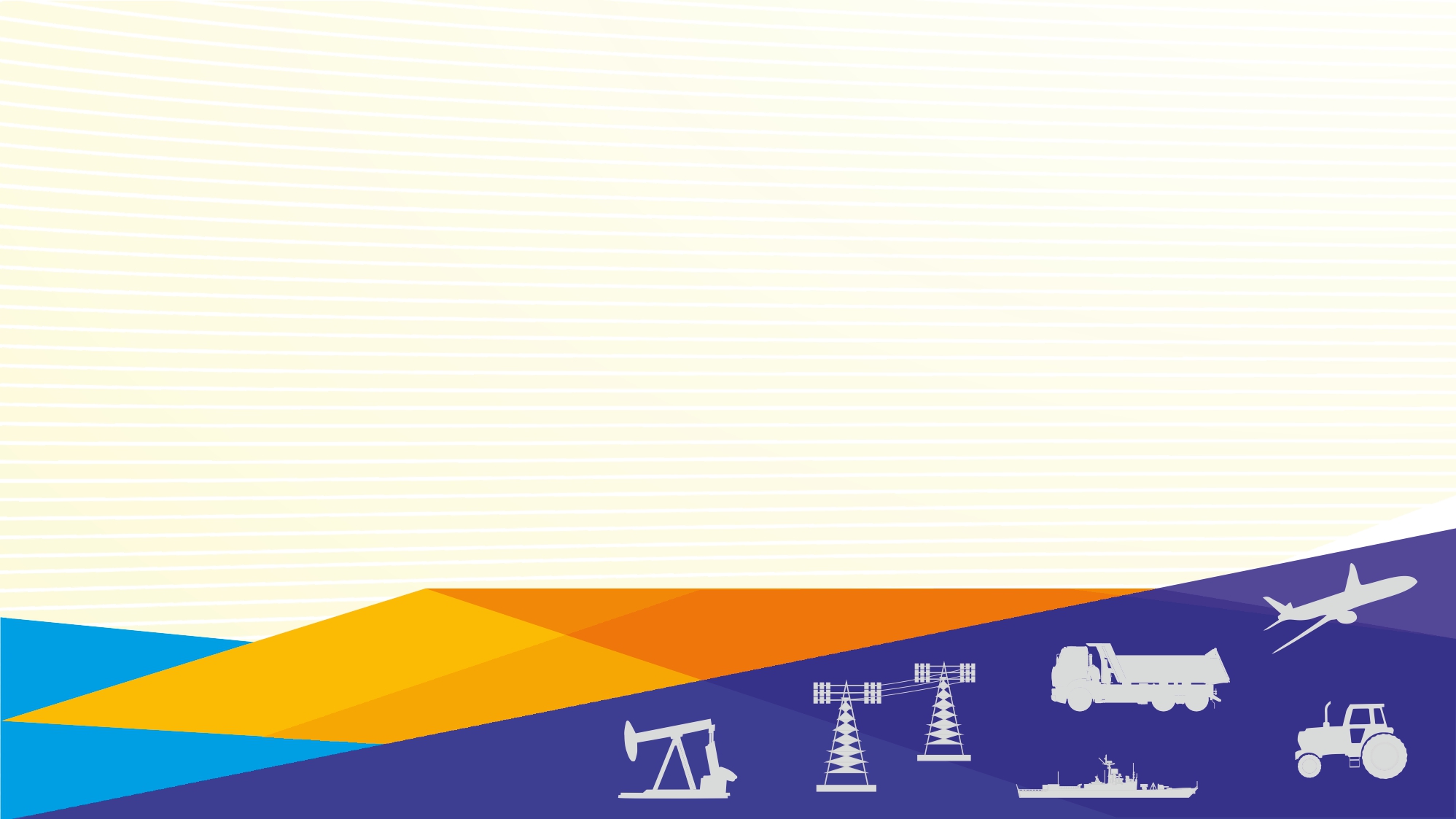 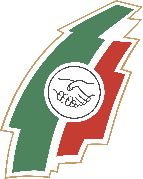 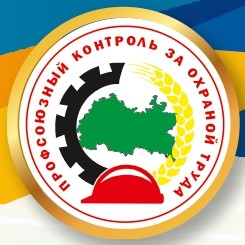 Подписаны и действуют Соглашения с :
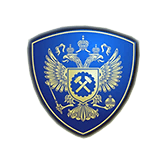 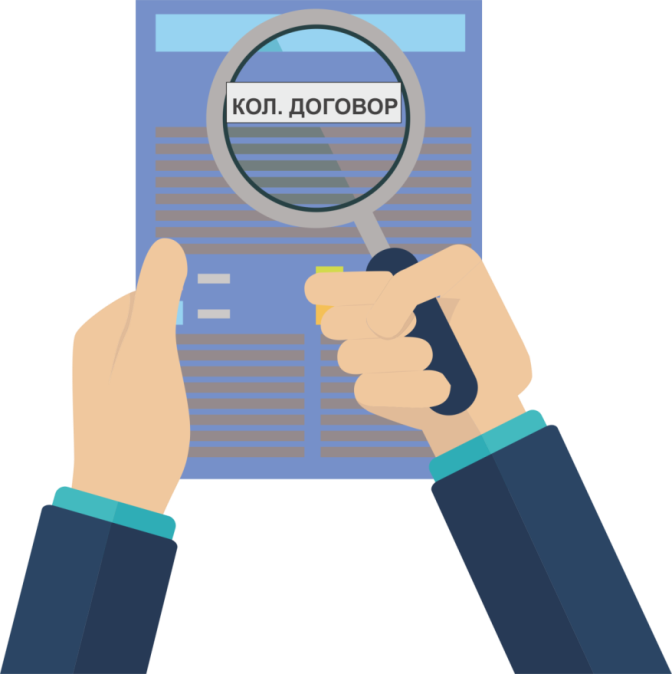 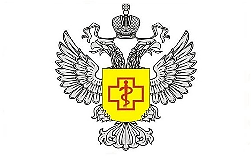 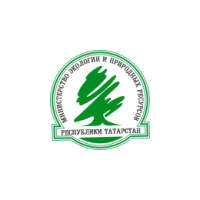 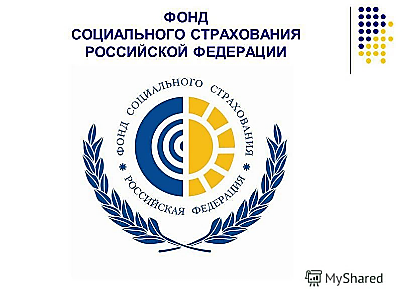 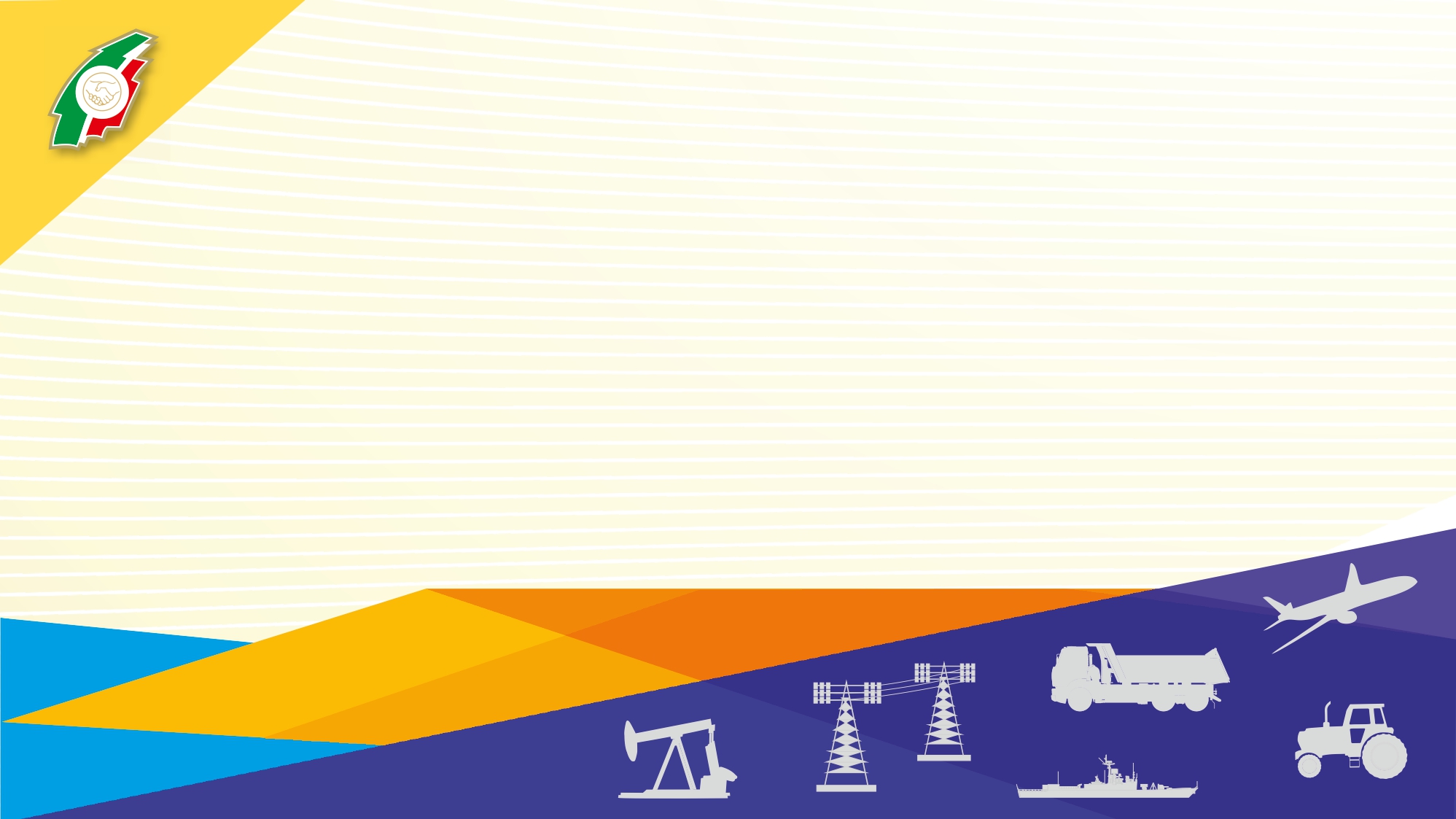 Около 5 тысяч 
коллективных договоров
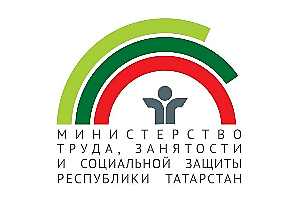 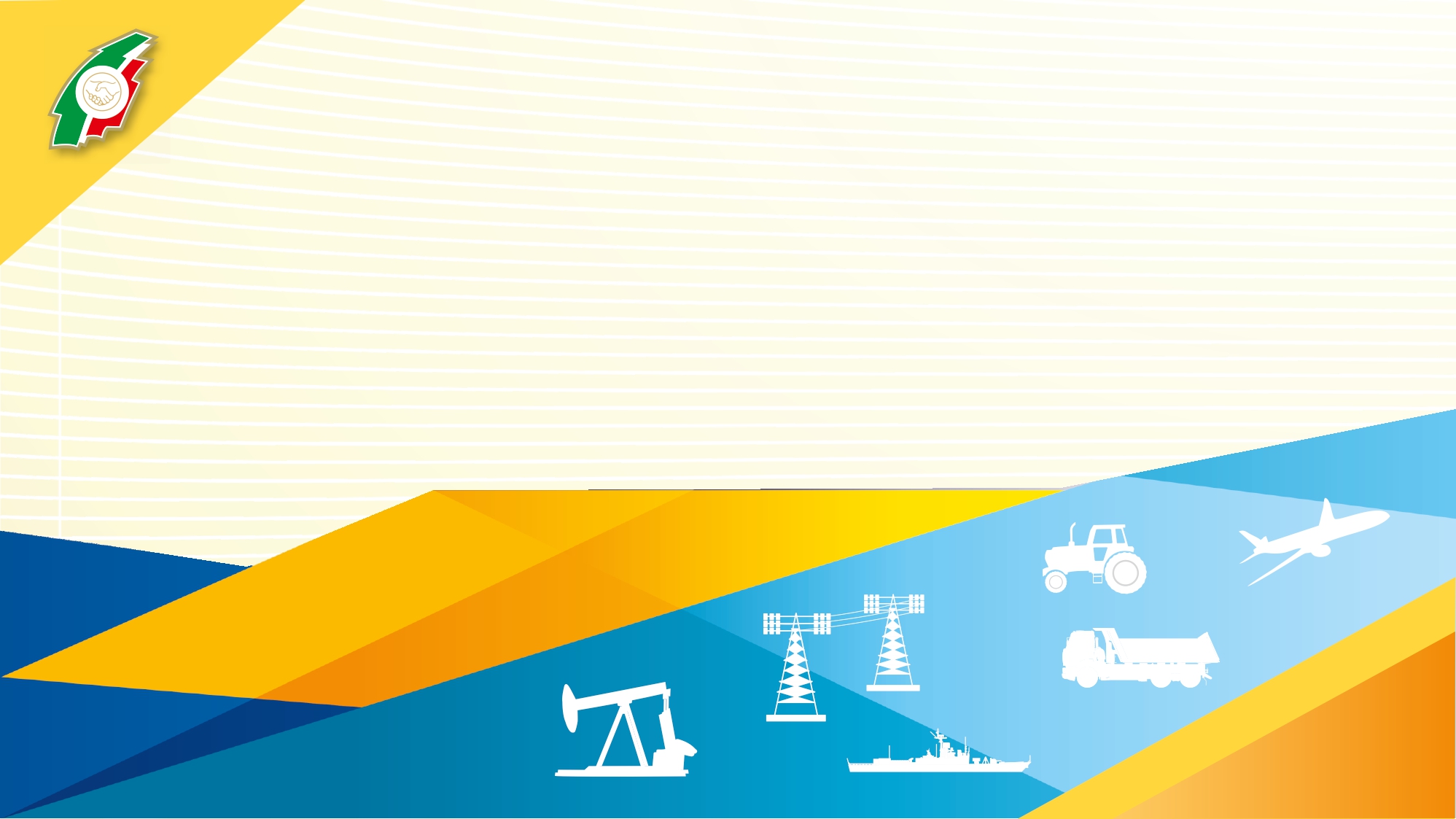 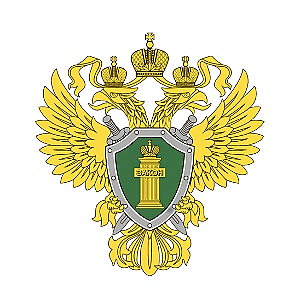 Более 200 территориальных 
 и отраслевых соглашений
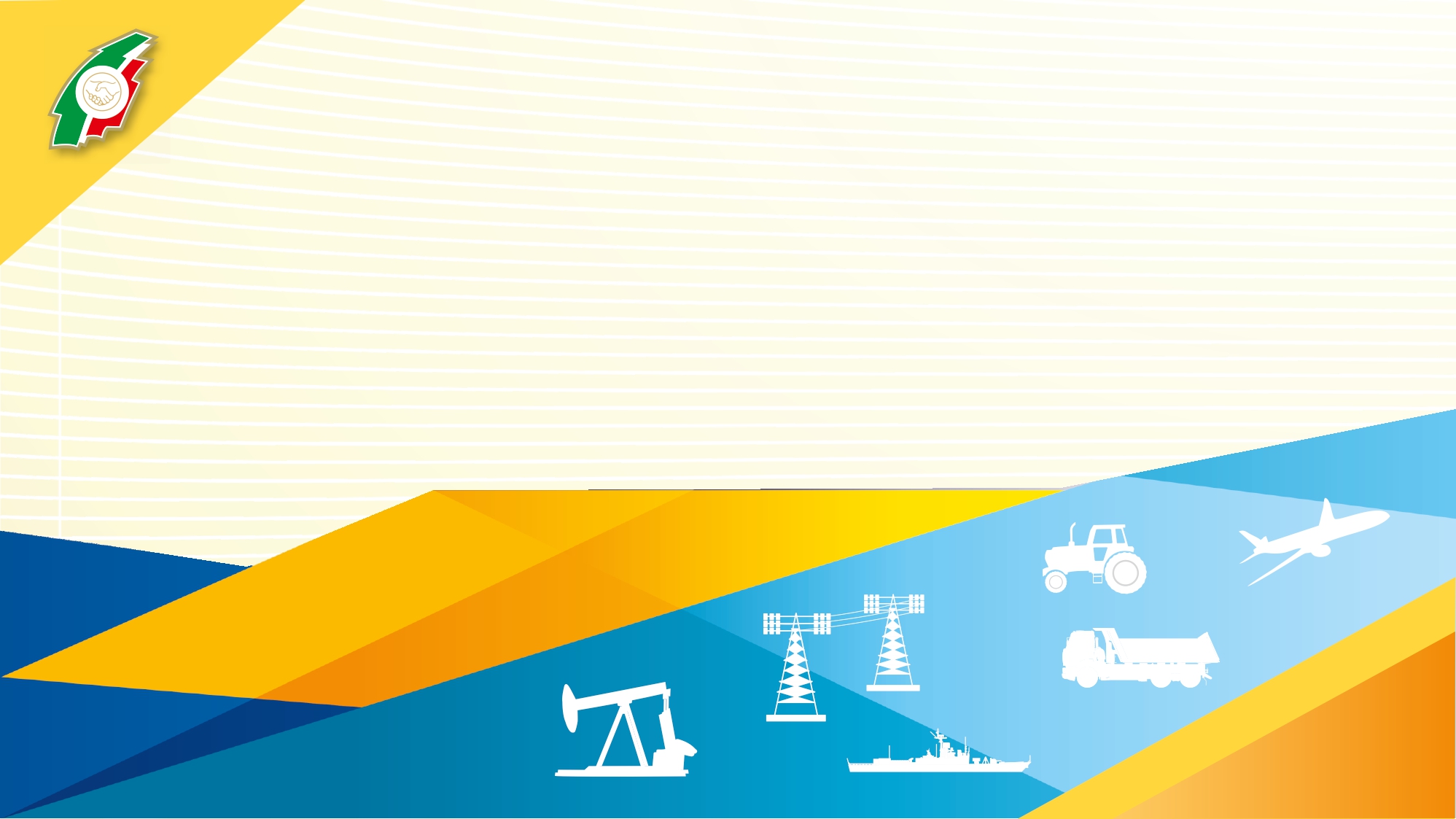 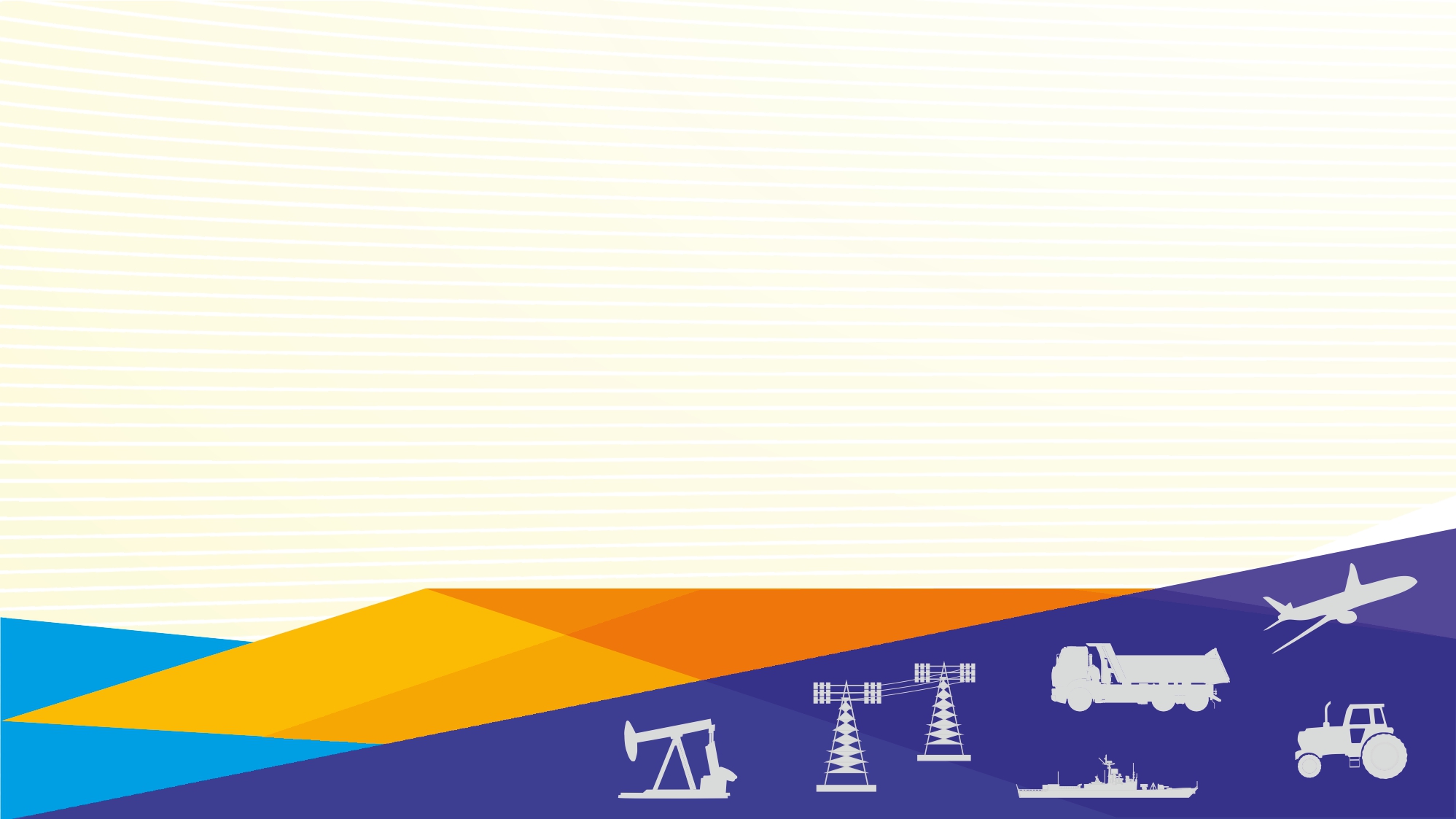 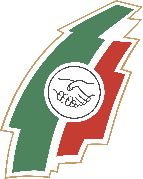 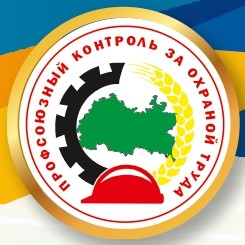 Реализуются программы улучшения условий и охраны труда трудящихся:
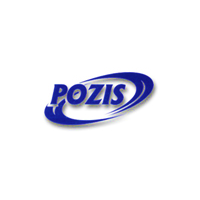 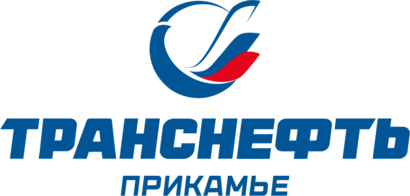 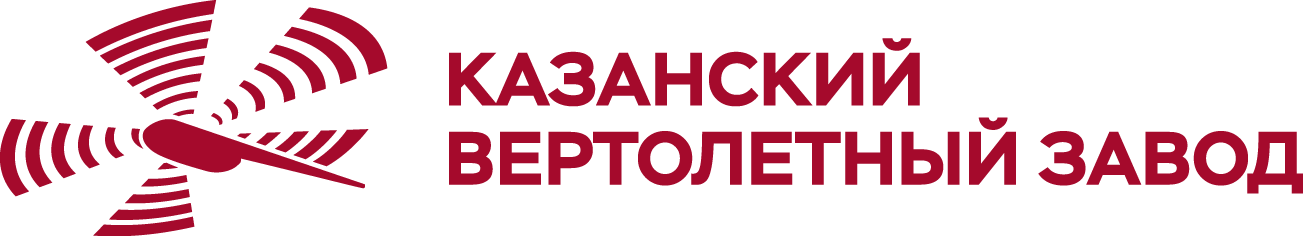 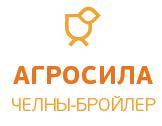 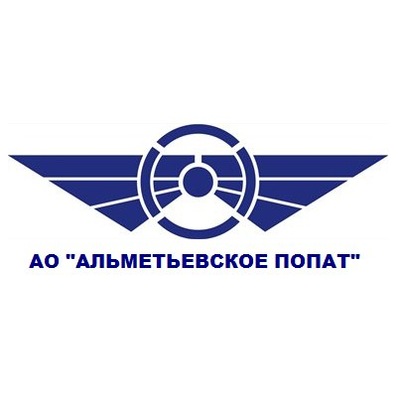 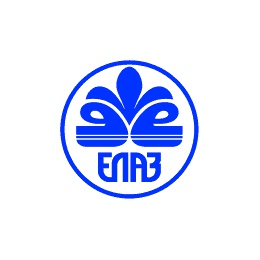 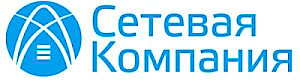 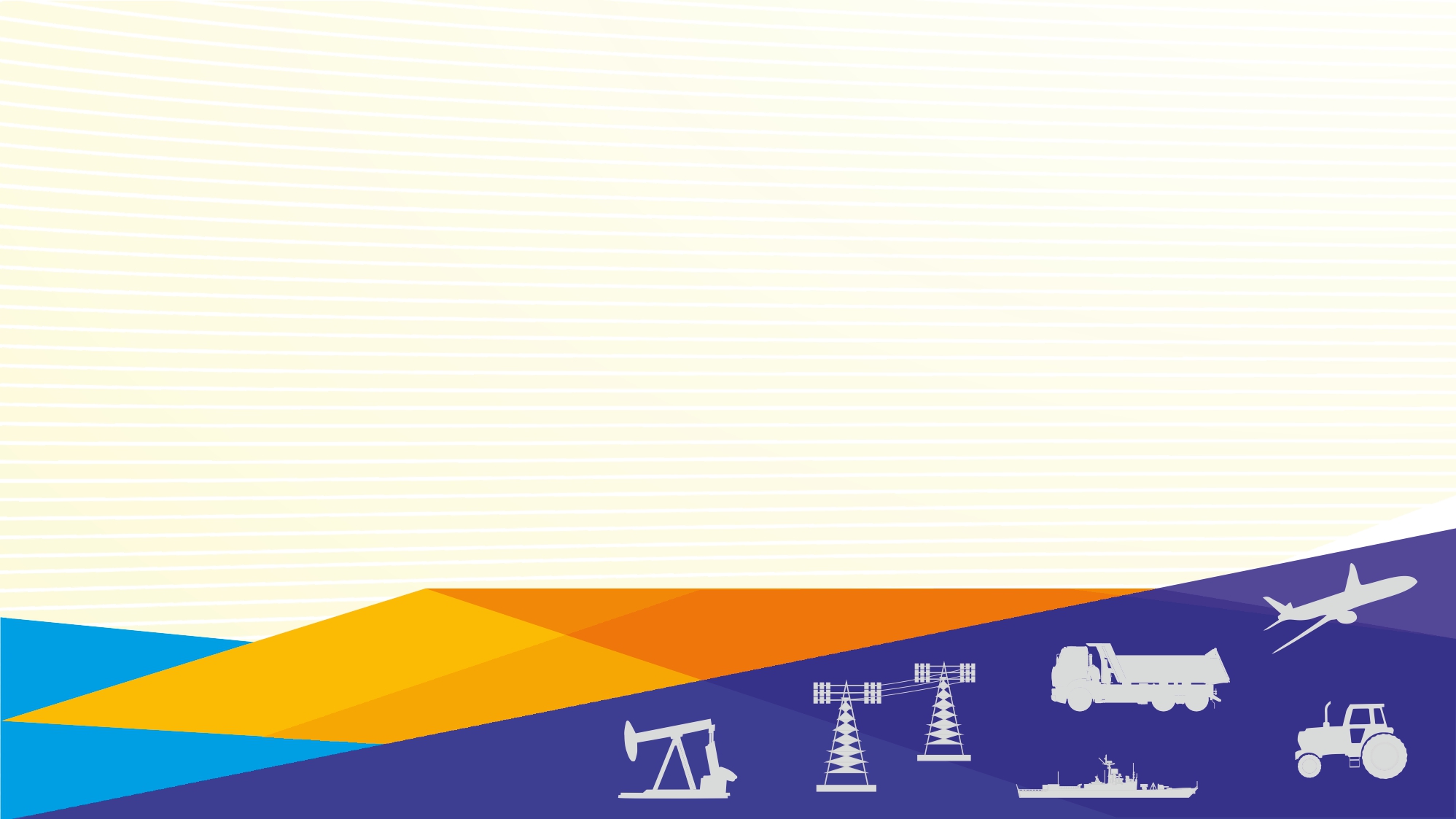 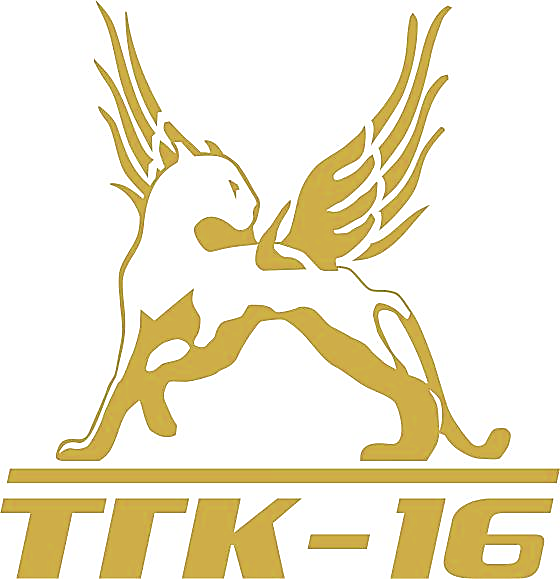 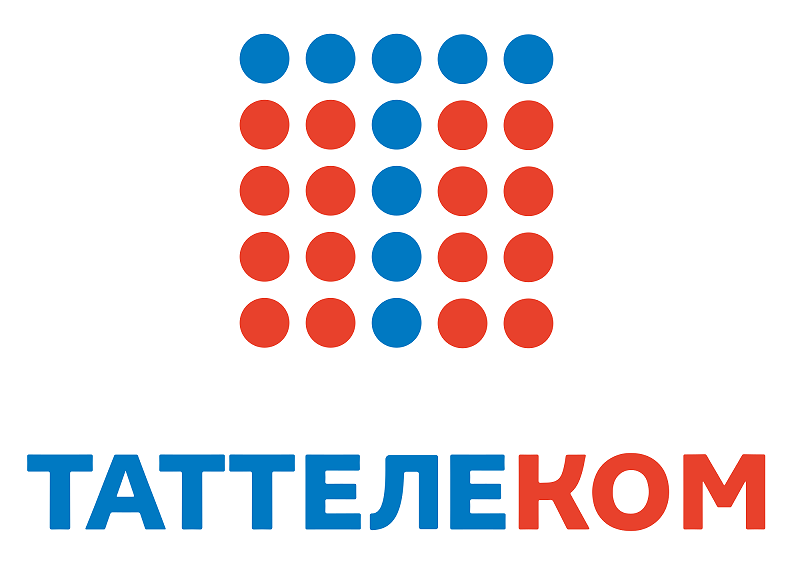 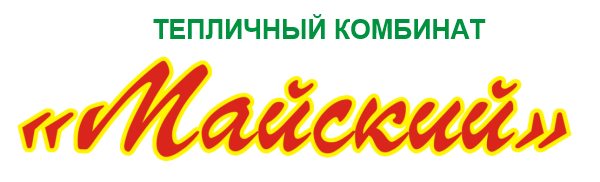 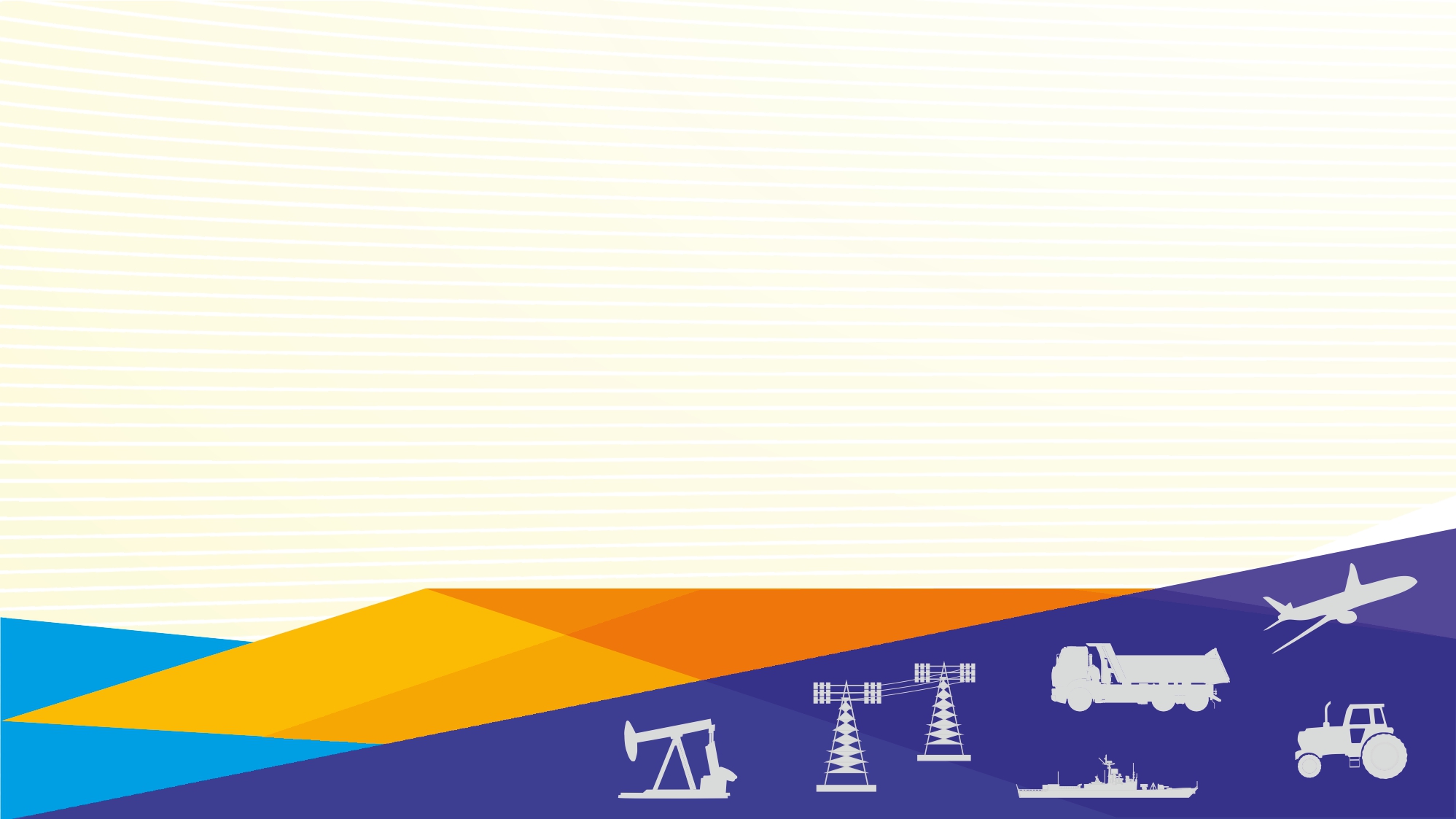 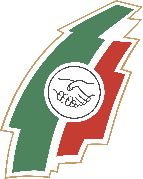 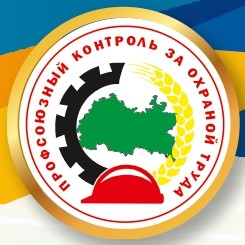 В системе общественного контроля Татарстана работают
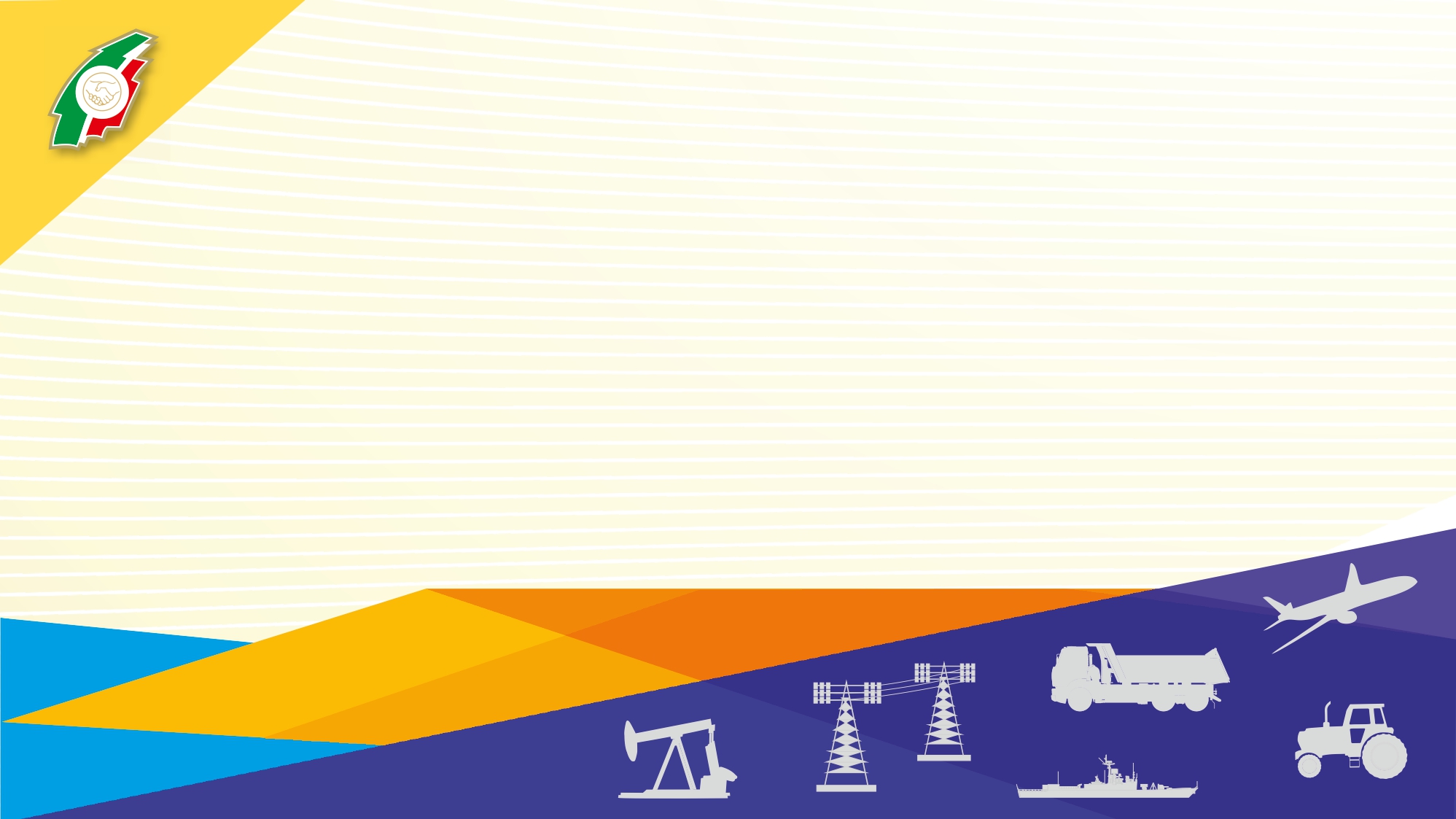 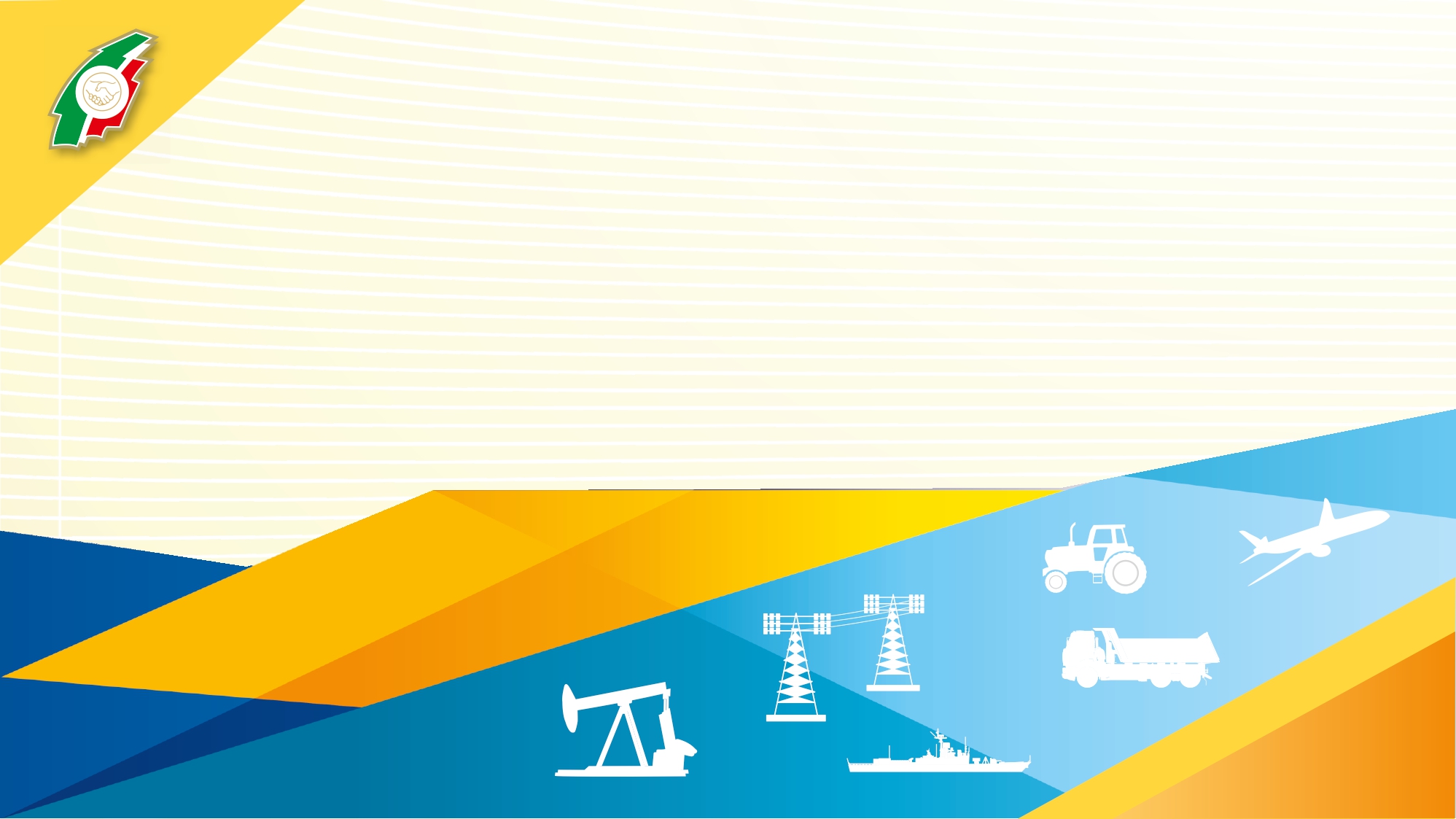 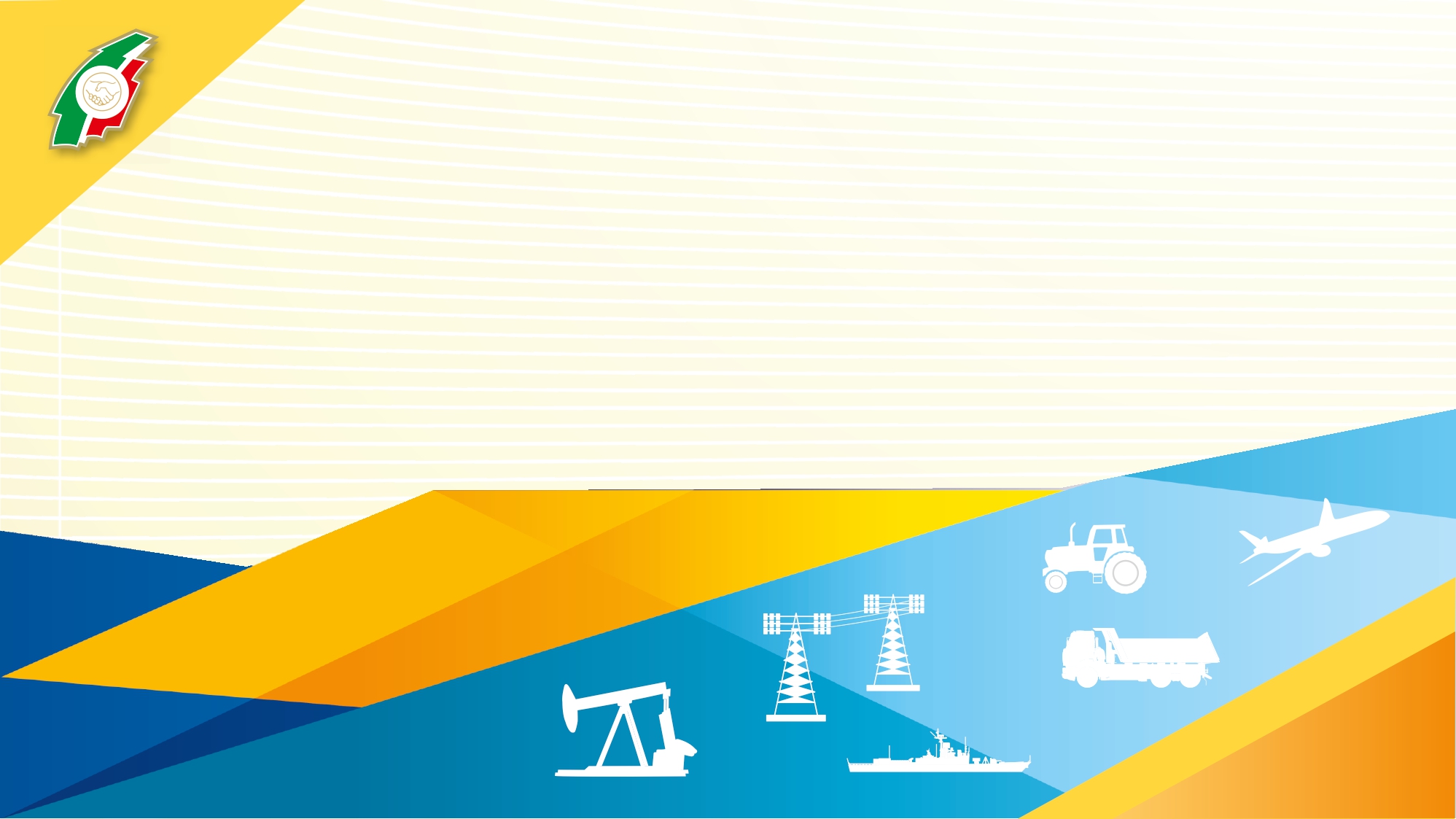 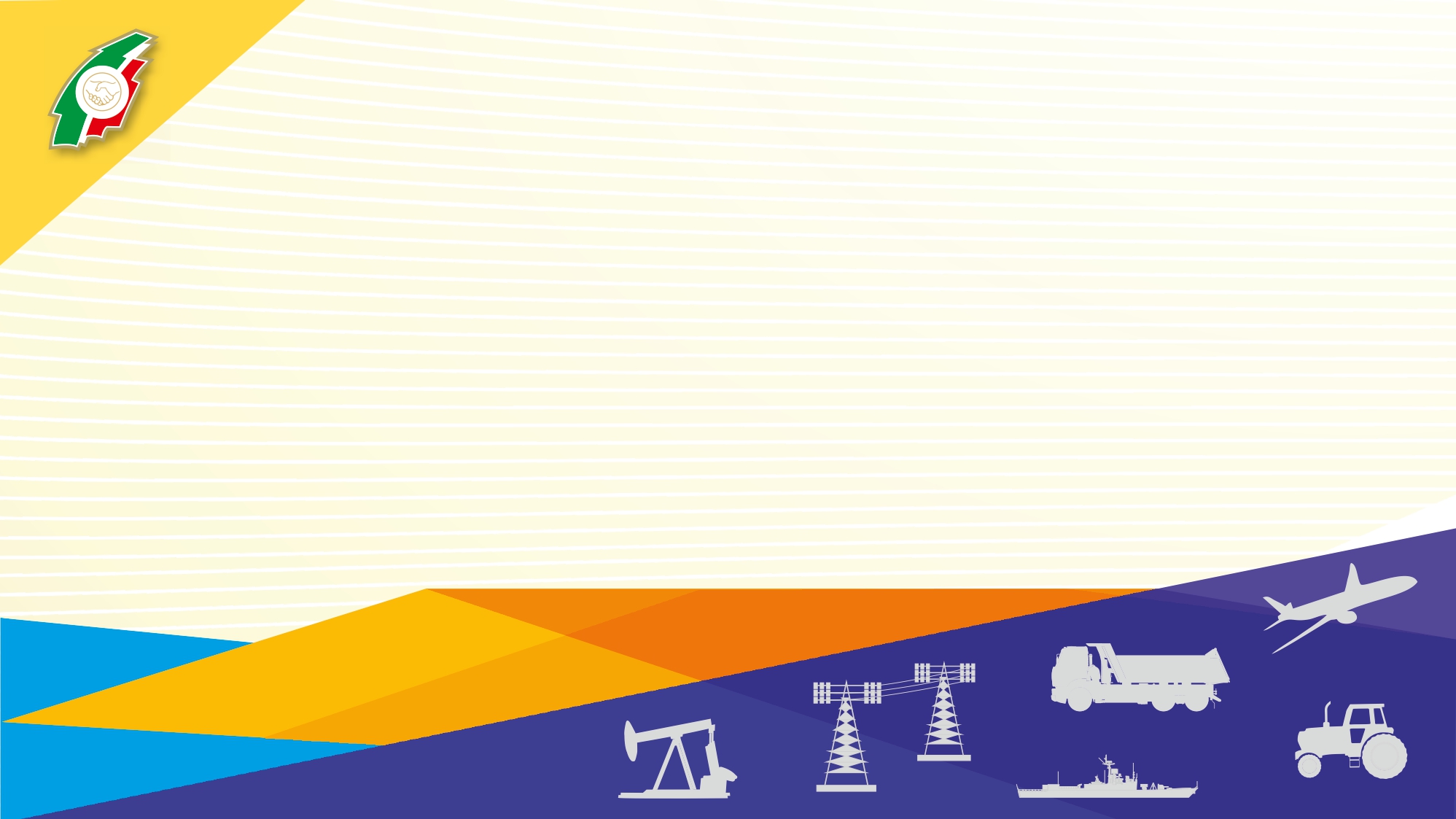 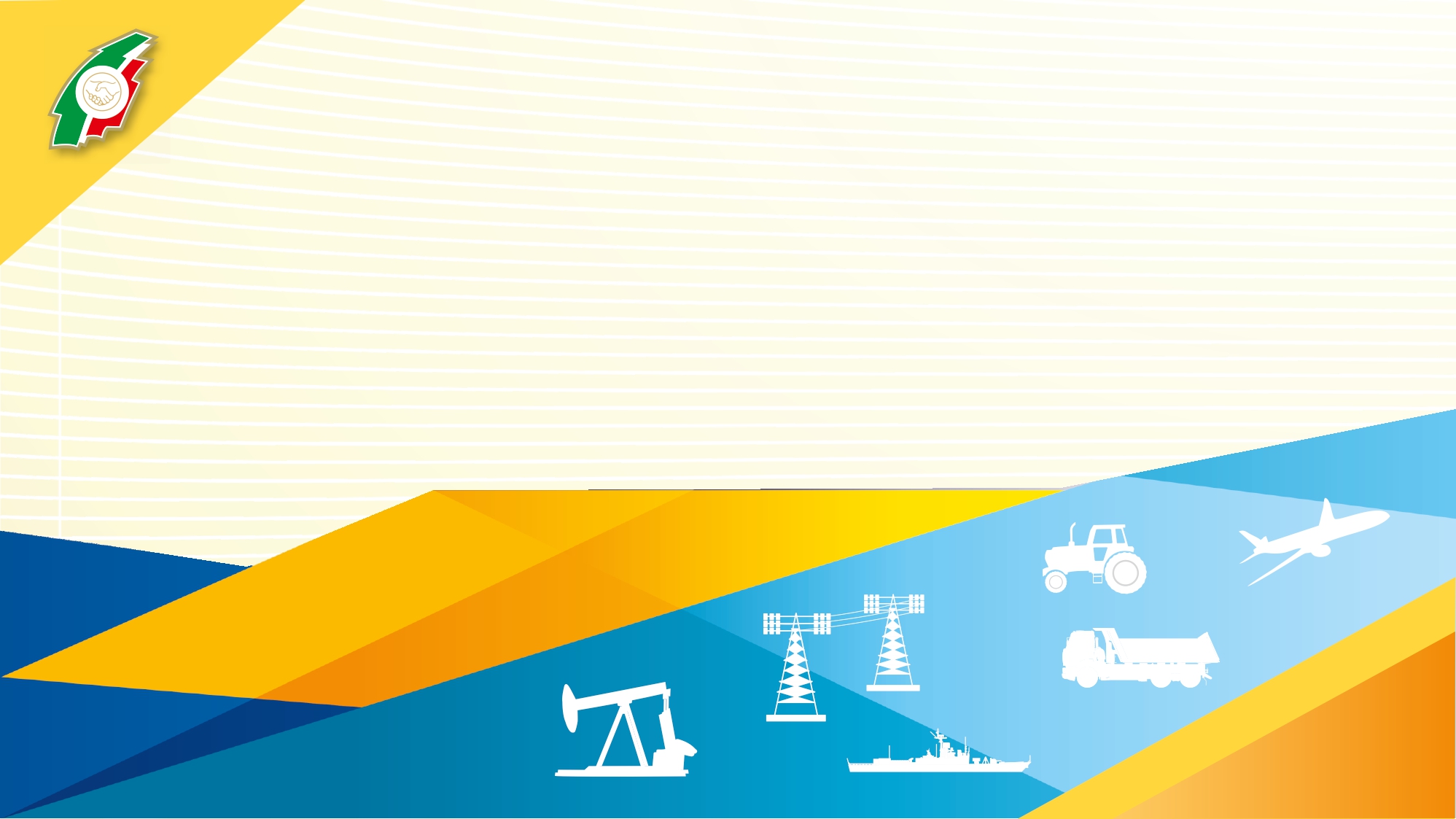 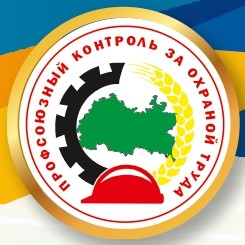 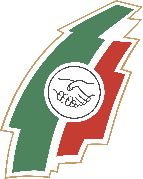 IX Республиканский смотр – конкурс на звание: «Лучший уполномоченный   по охране труда Федерации профсоюзов Республики Татарстан»
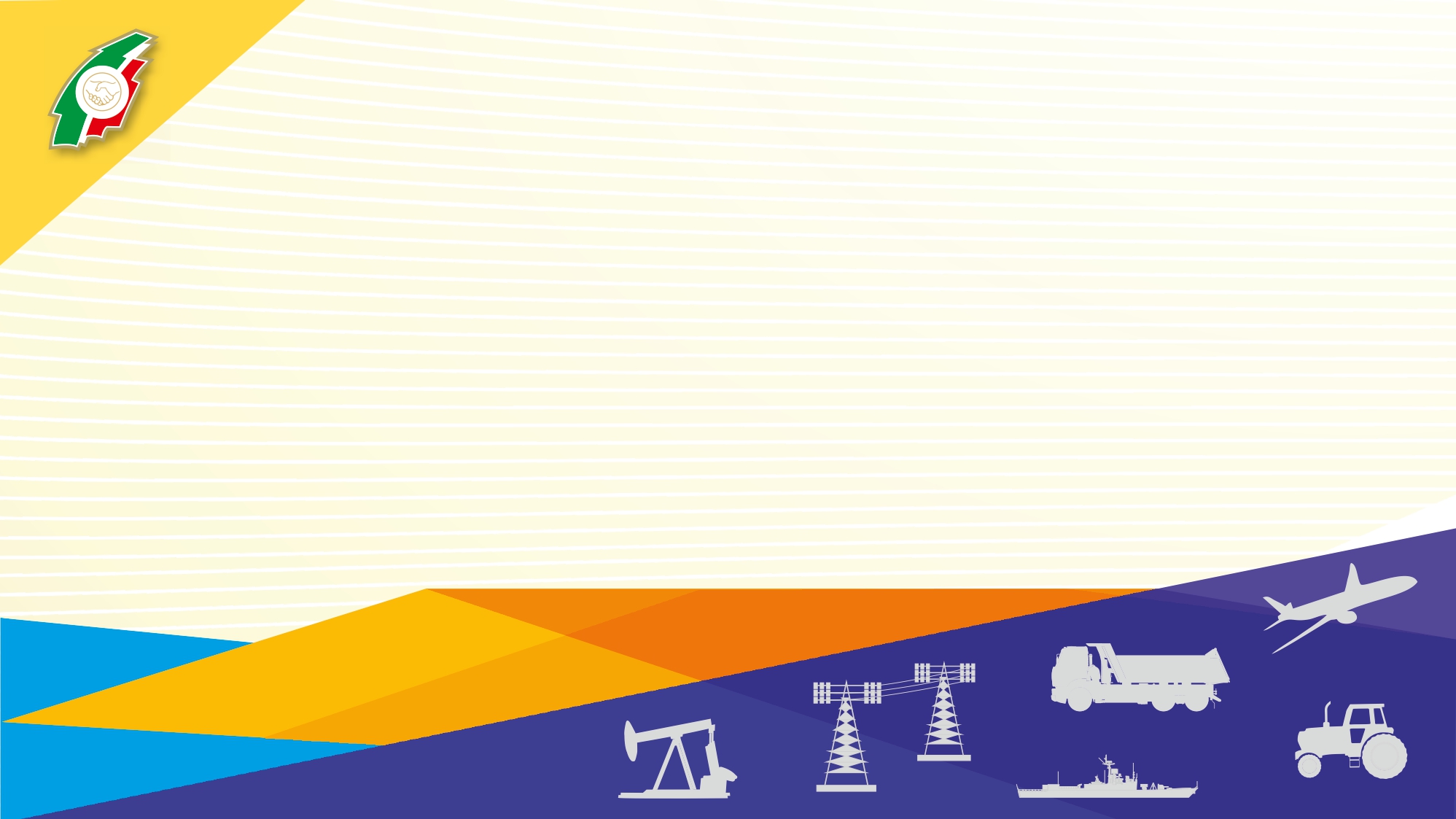 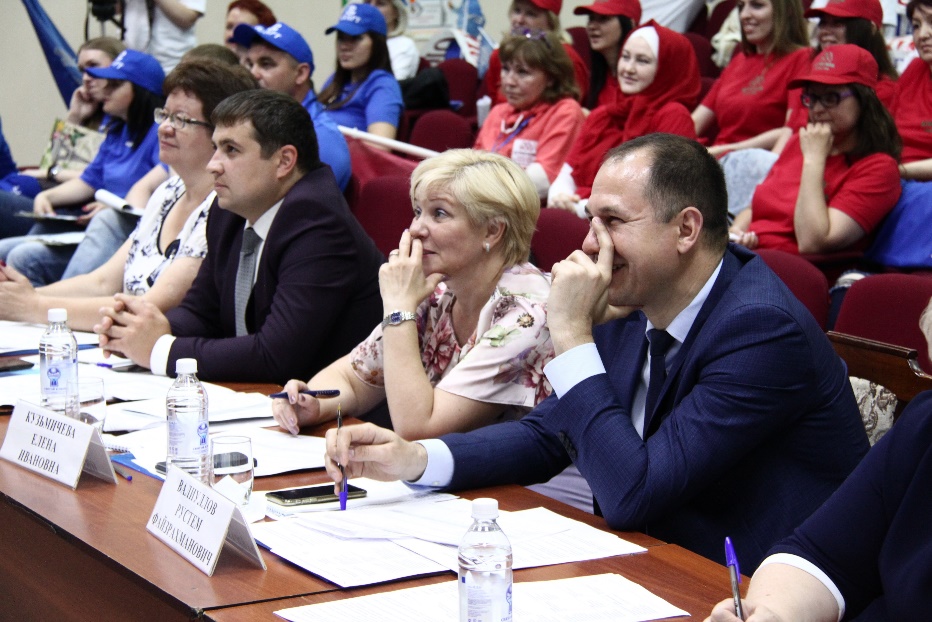 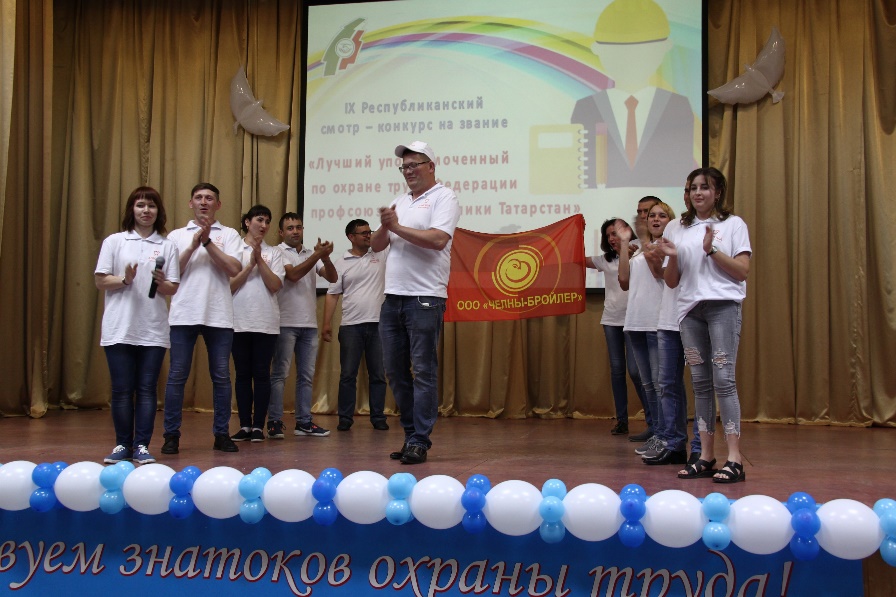 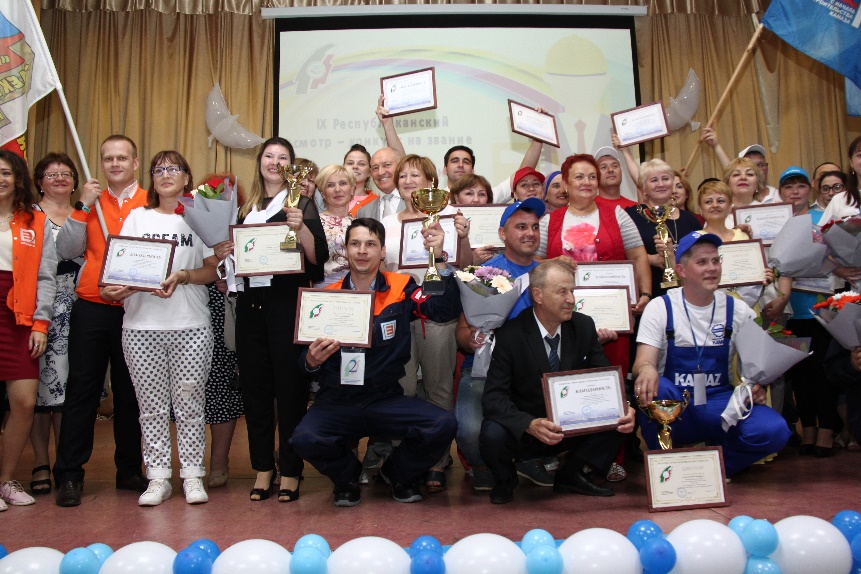 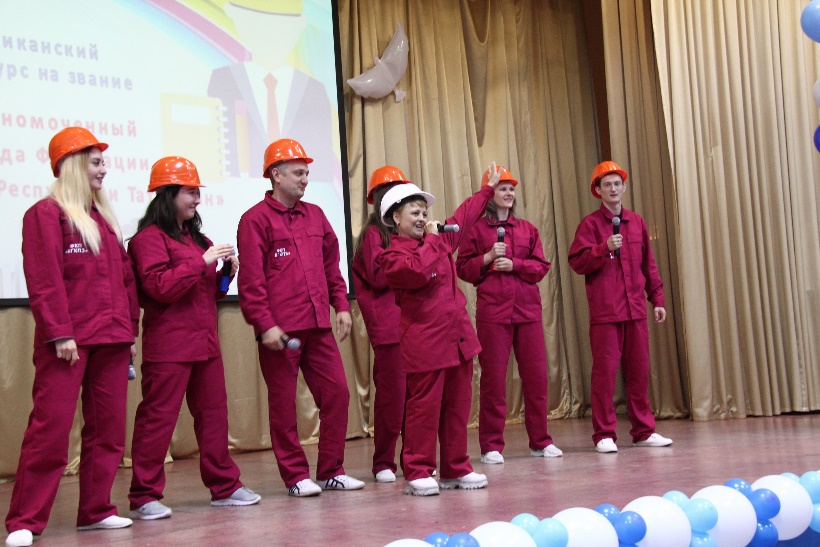 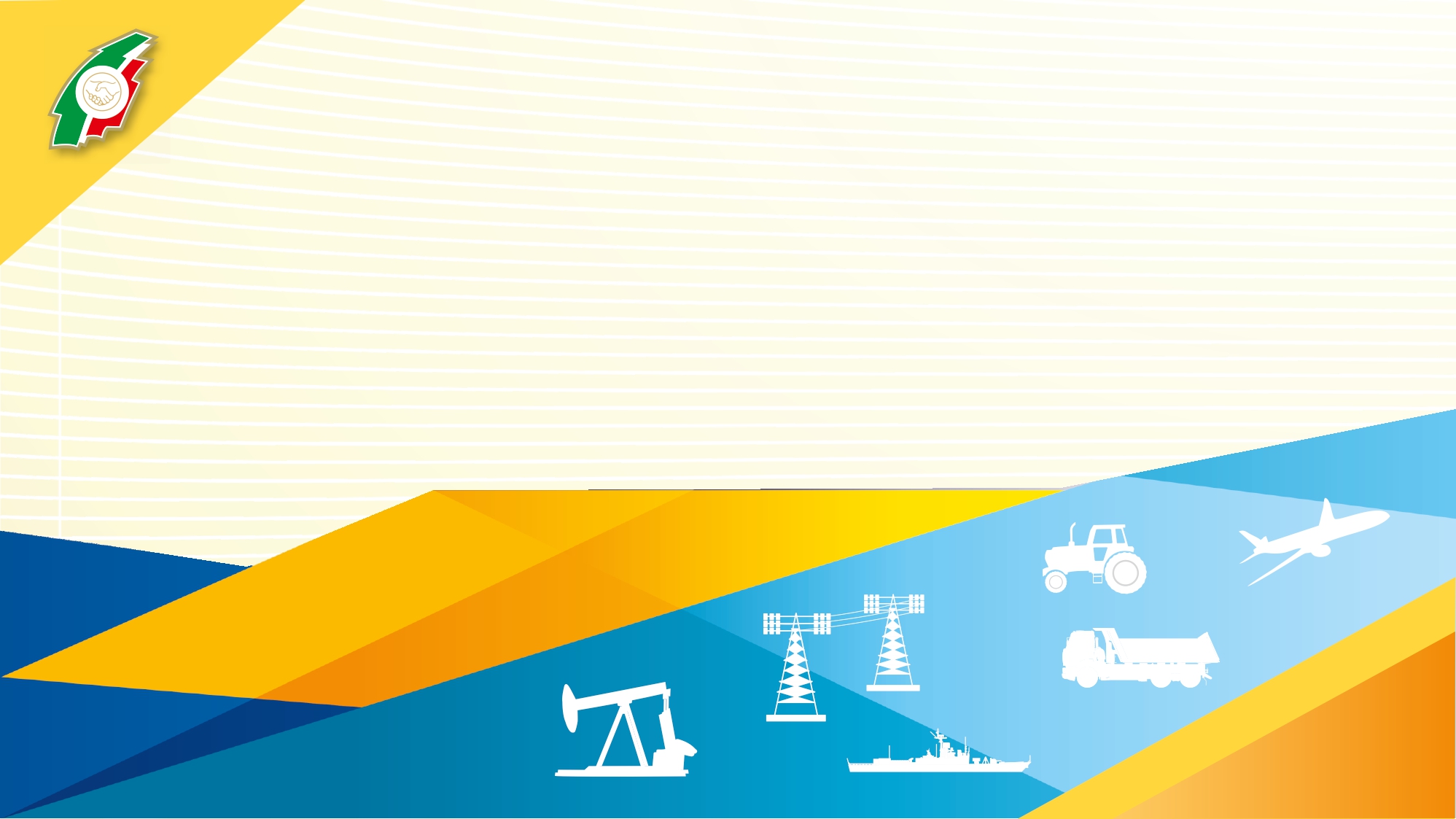 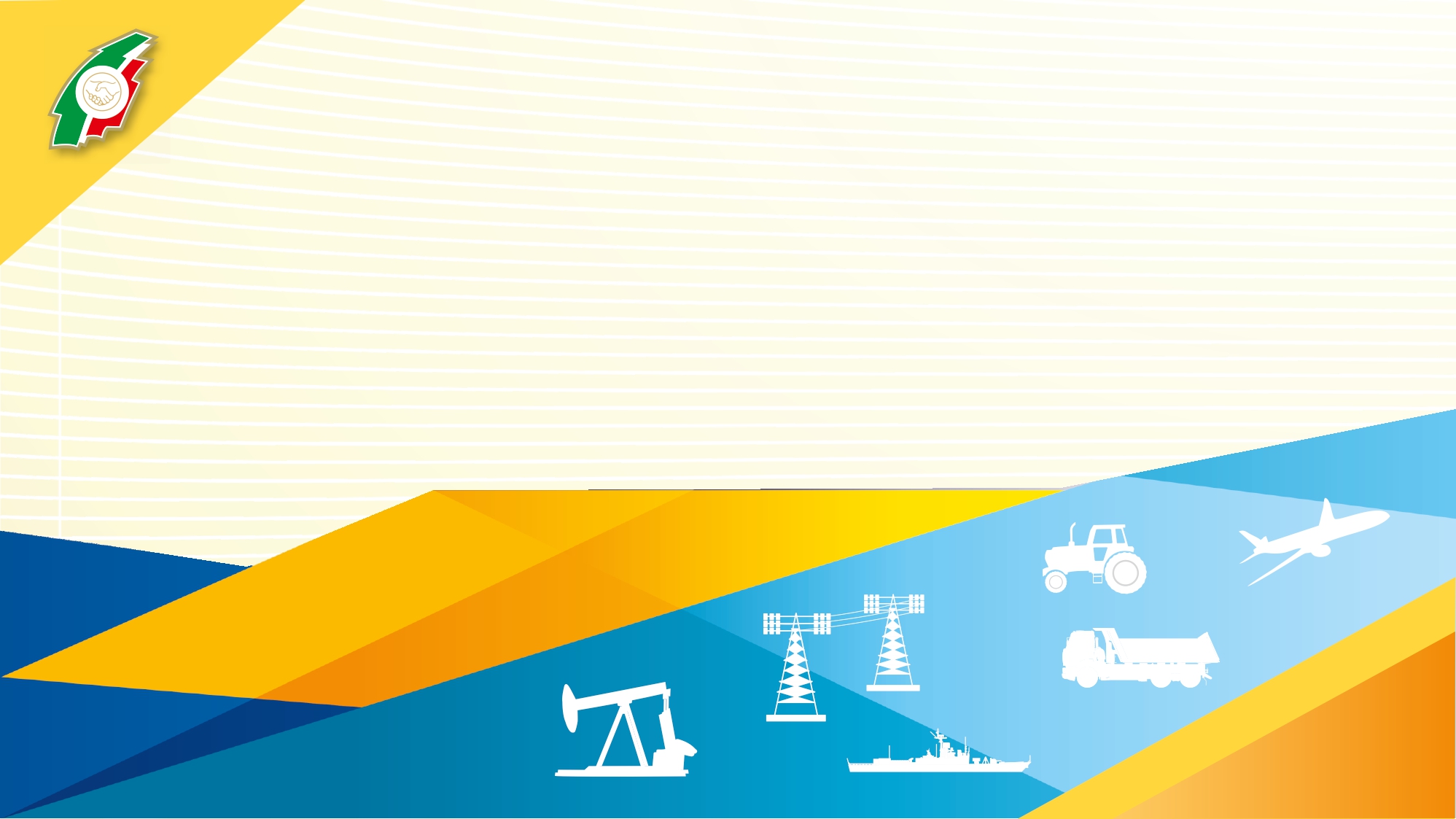 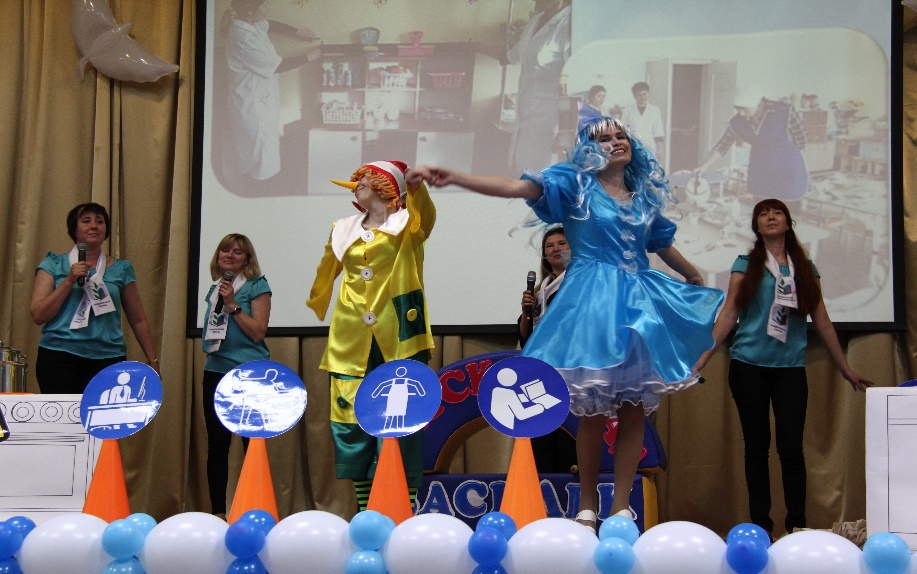 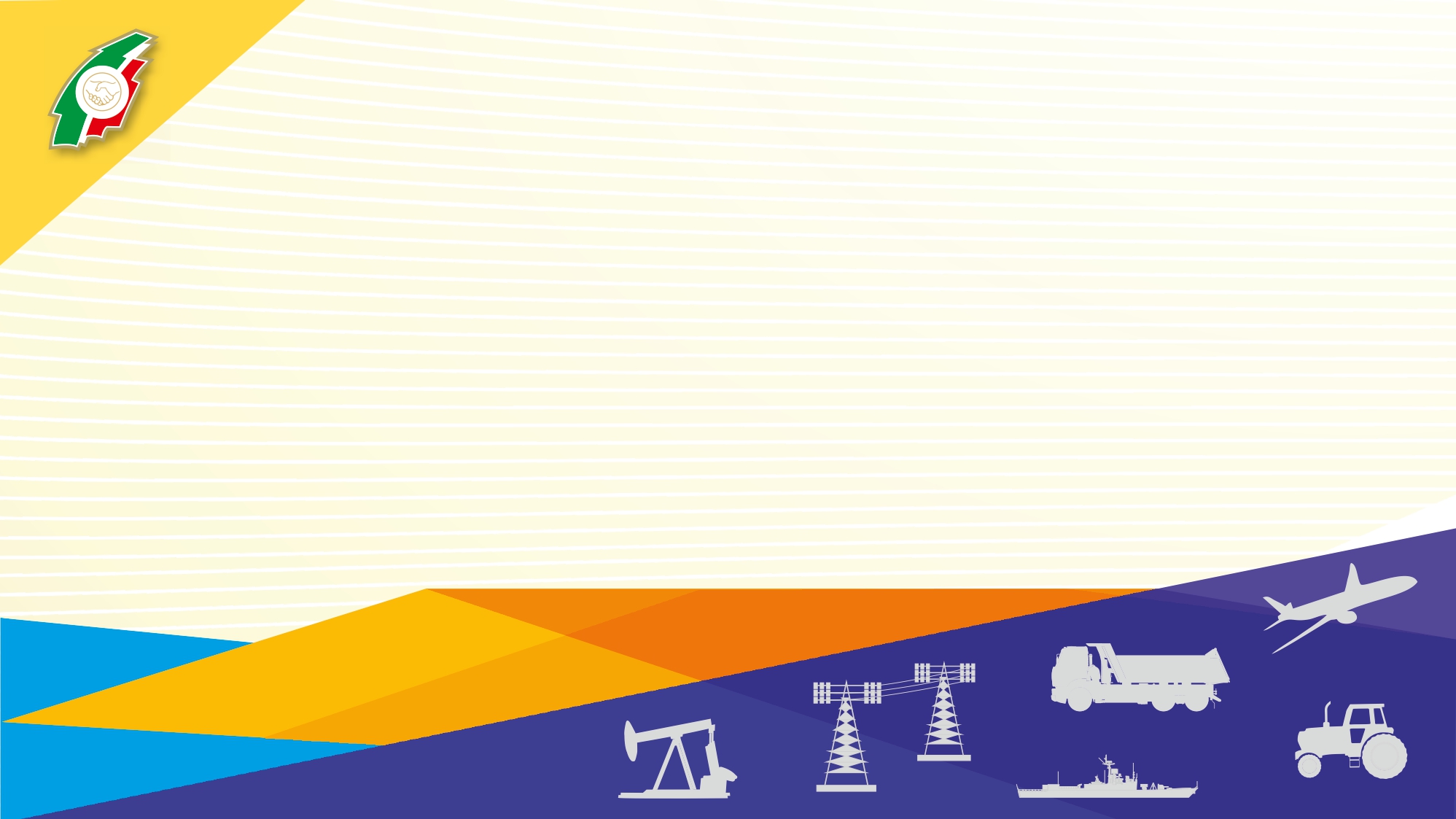 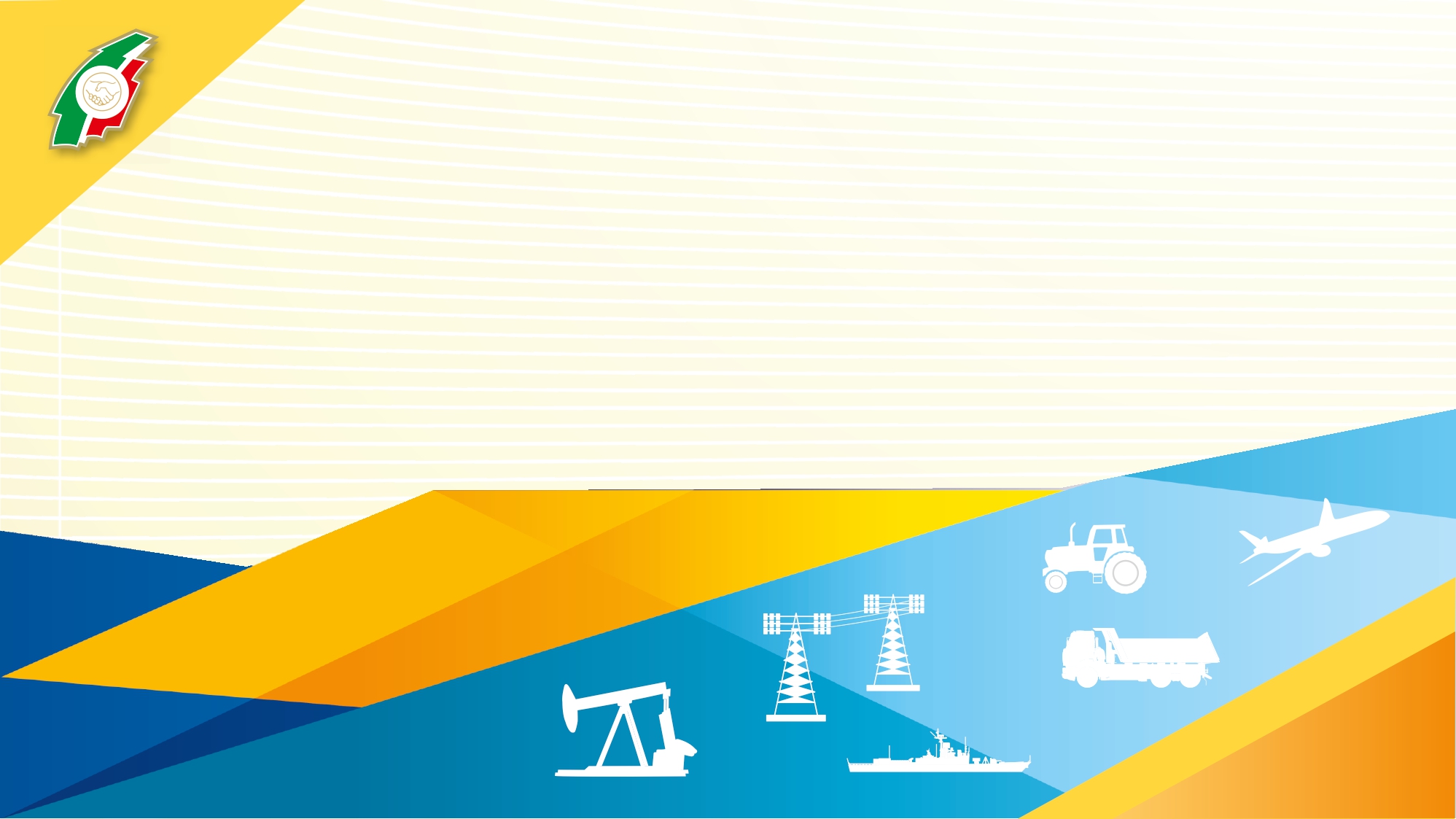 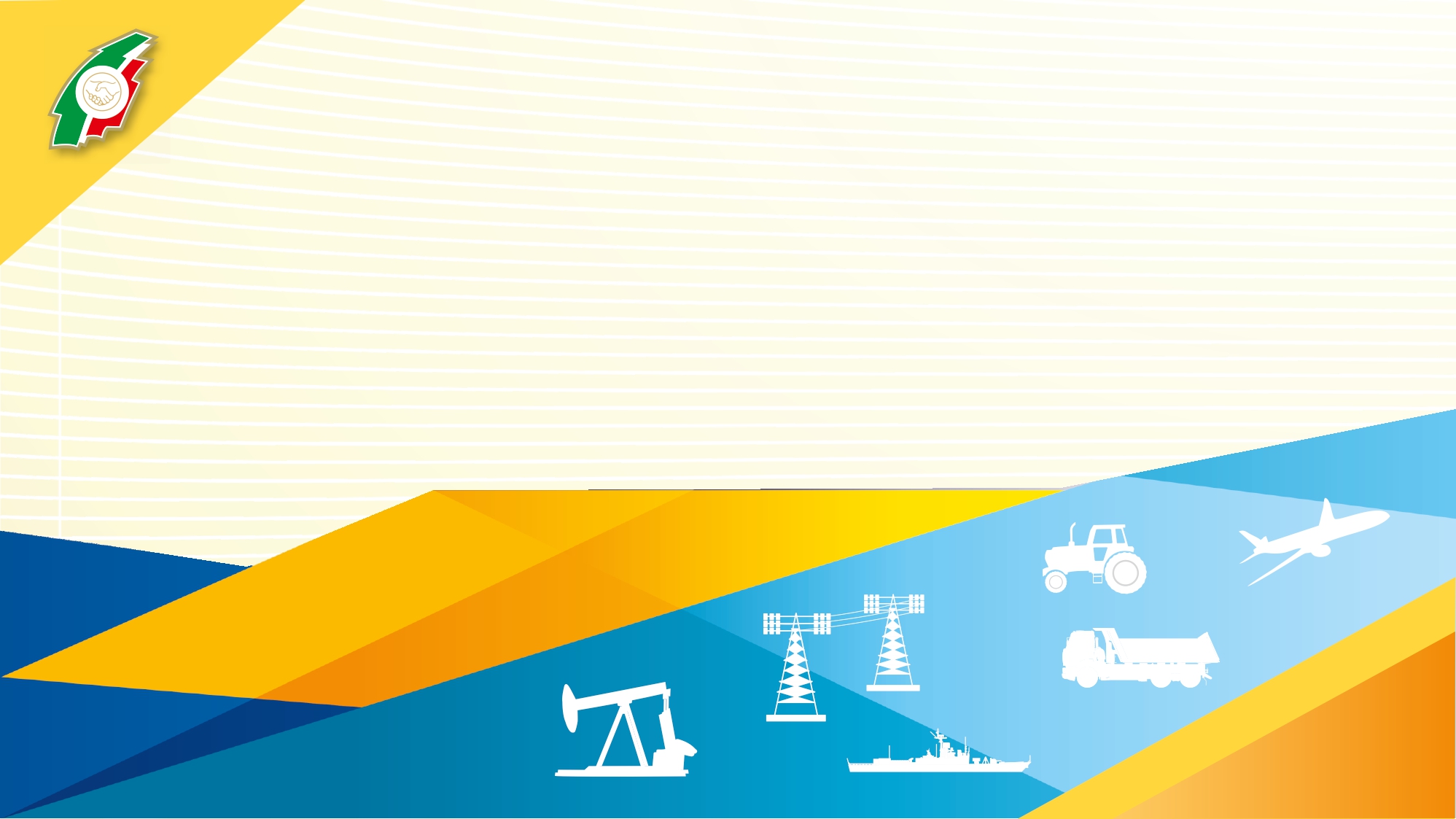 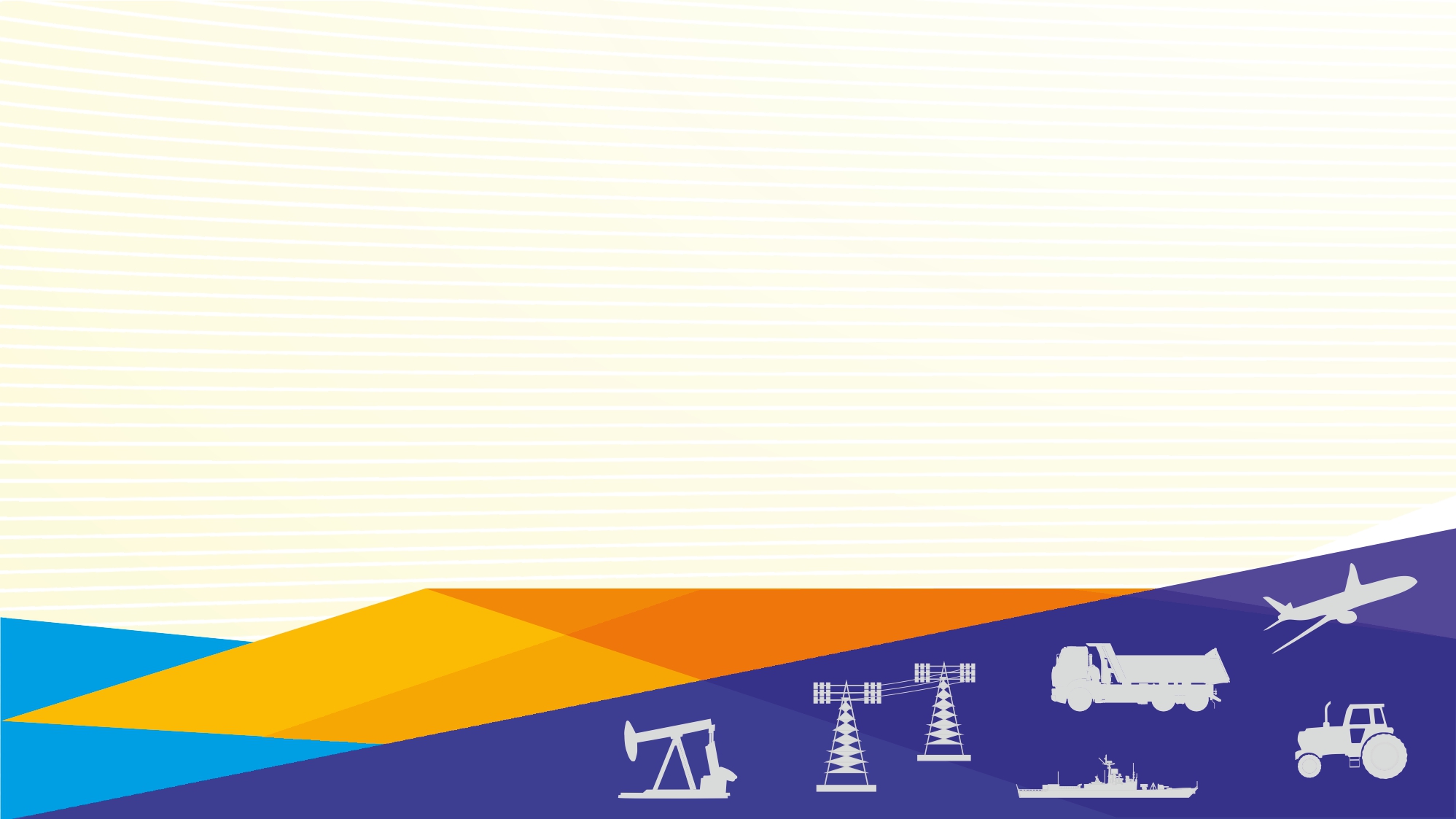 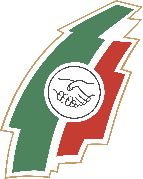 24 сентября 

День Федерации профсоюзов 
Республики Татарстан
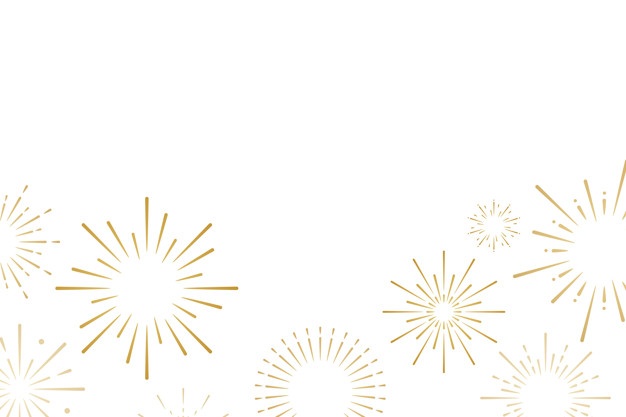 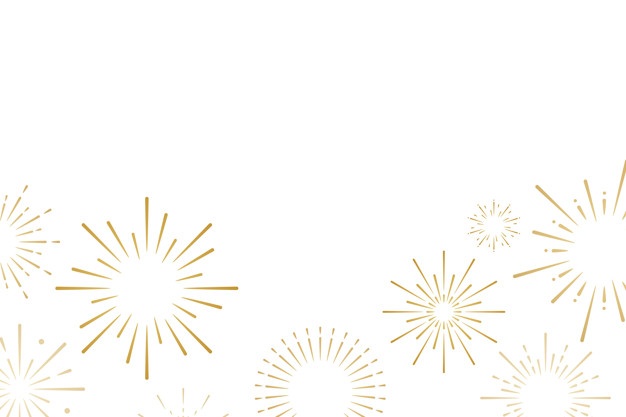 С праздником!
Казань, 2019 г.
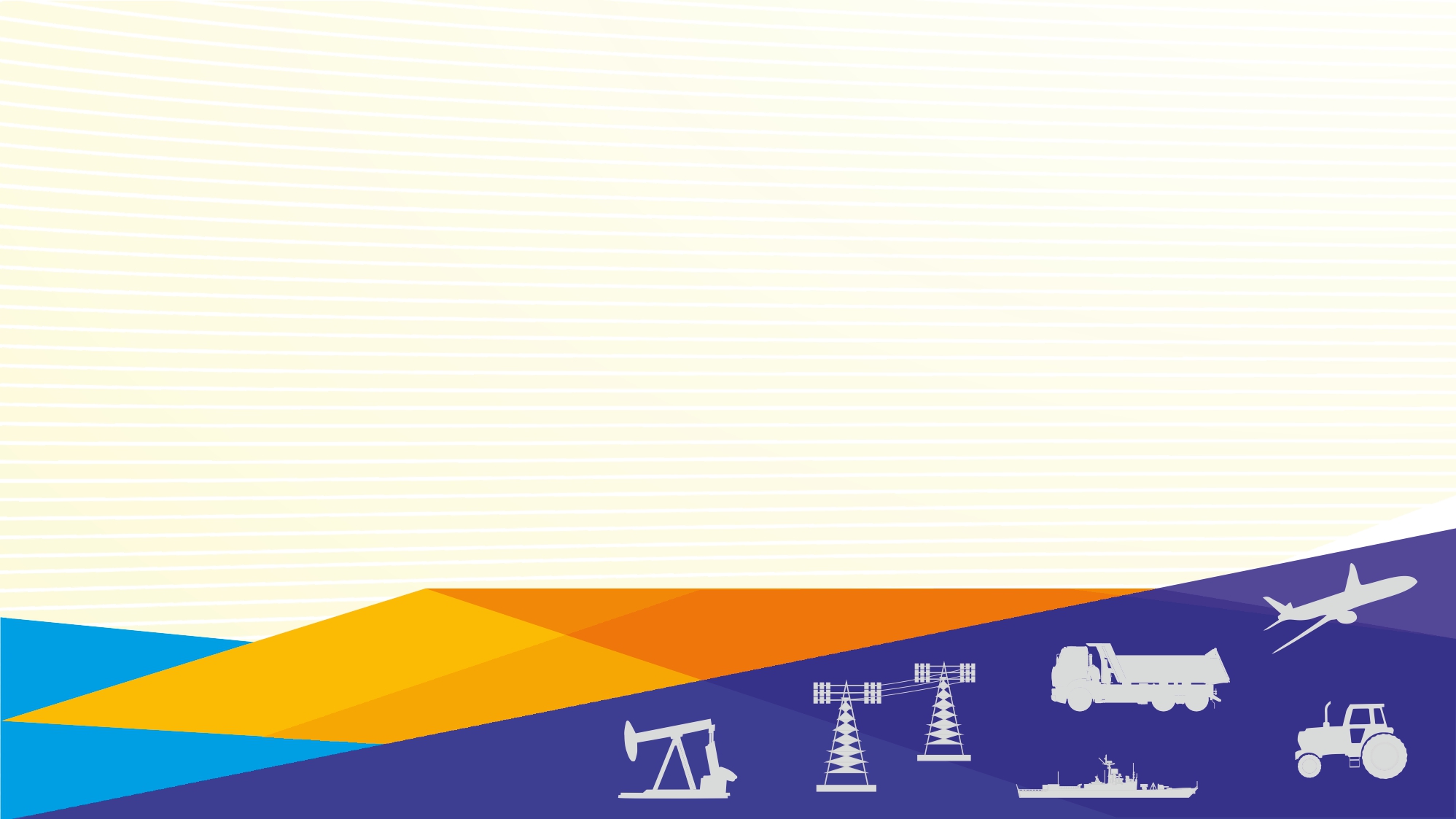 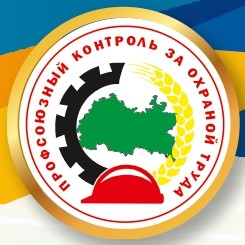 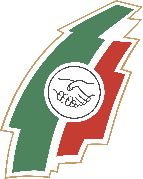 II Республиканский ФорумФедерации профсоюзов Республики Татарстан «Стремление к нулю: национальная стратегия в сфере охраны труда»
Казань, 2019 г.